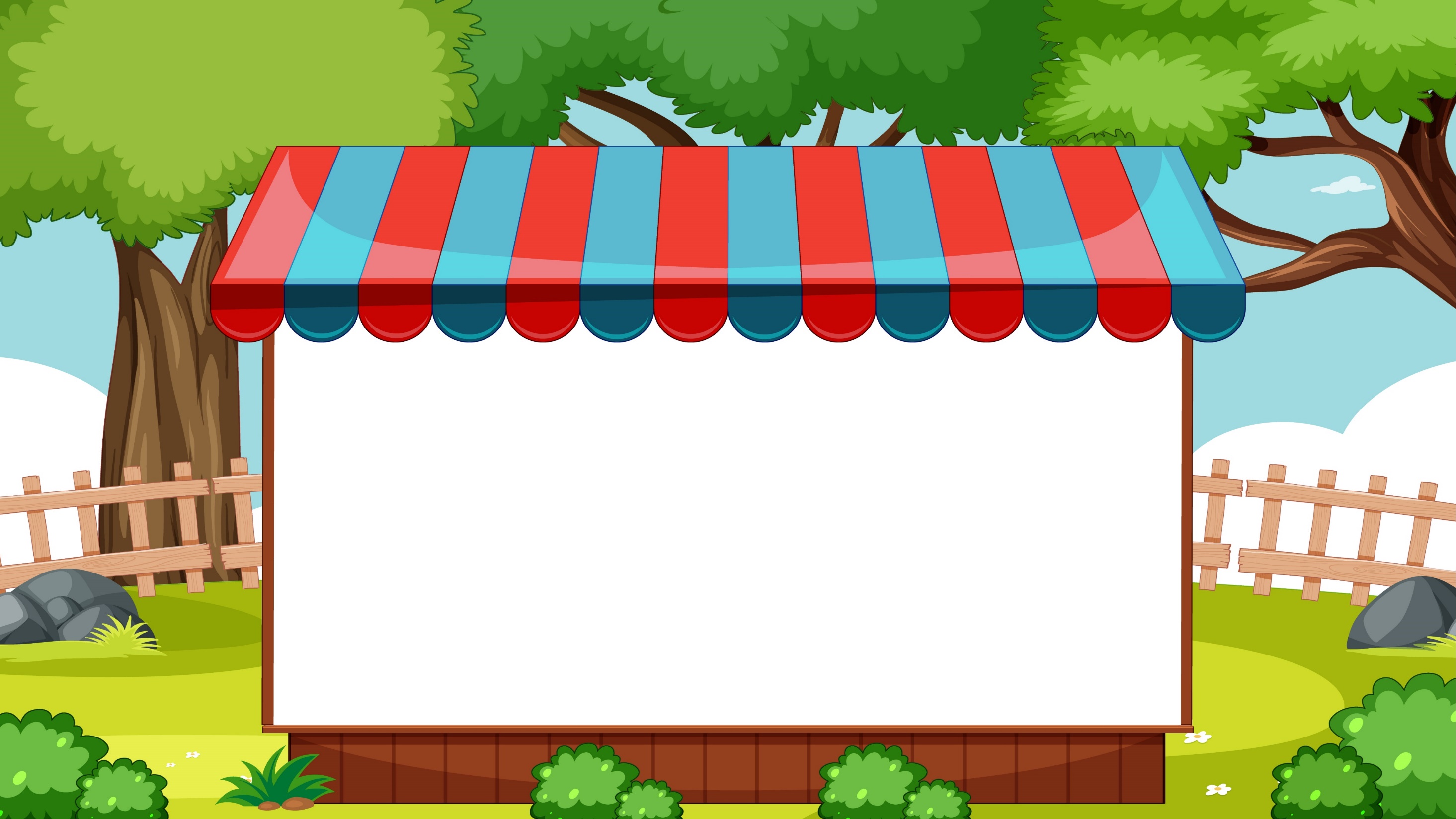 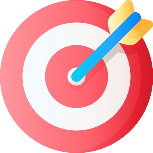 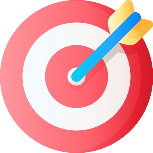 KHỞI ĐỘNG
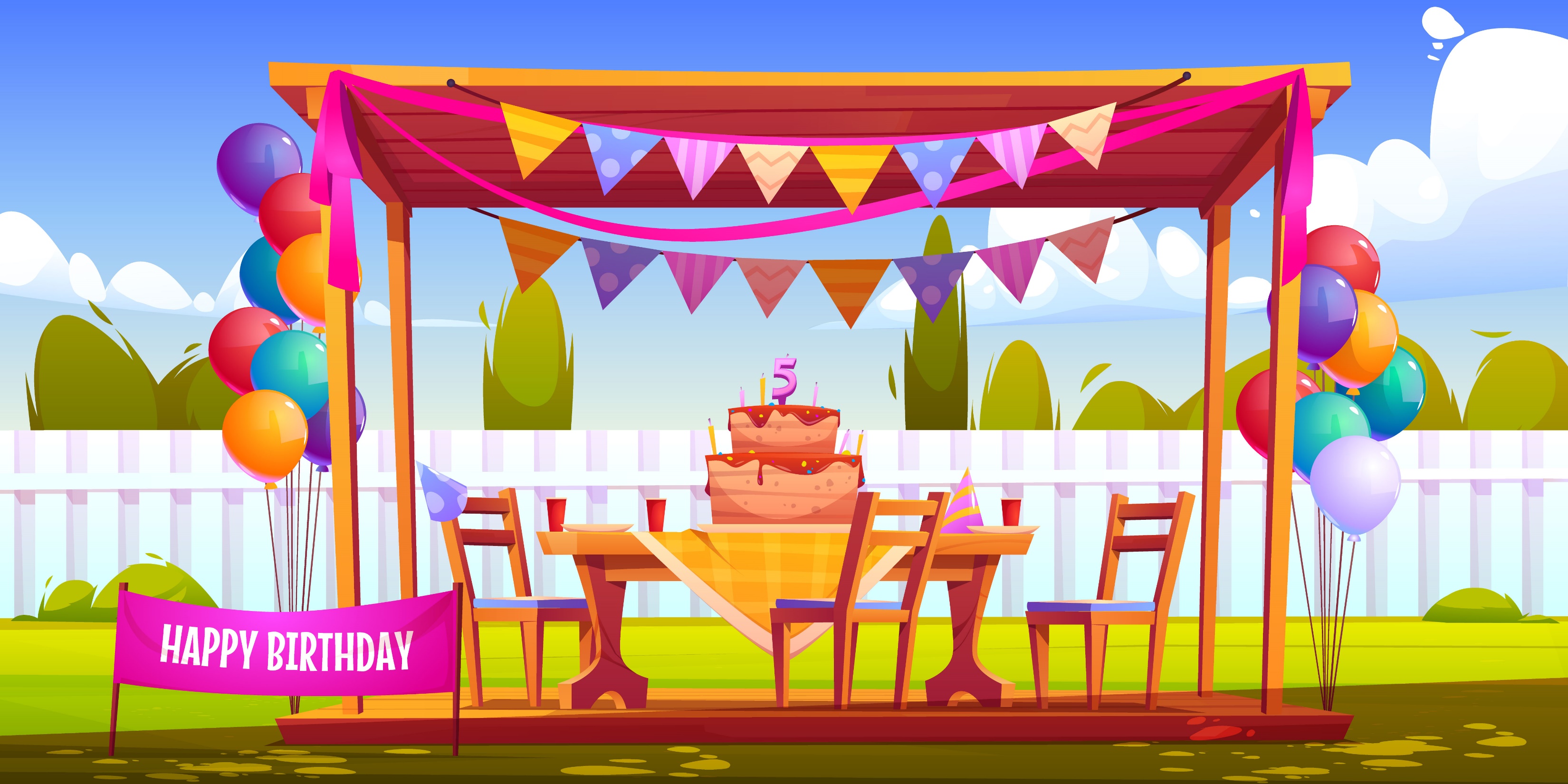 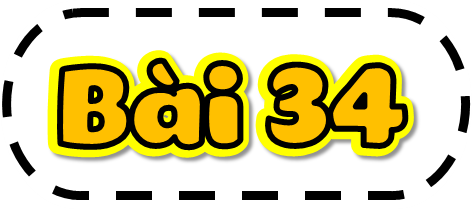 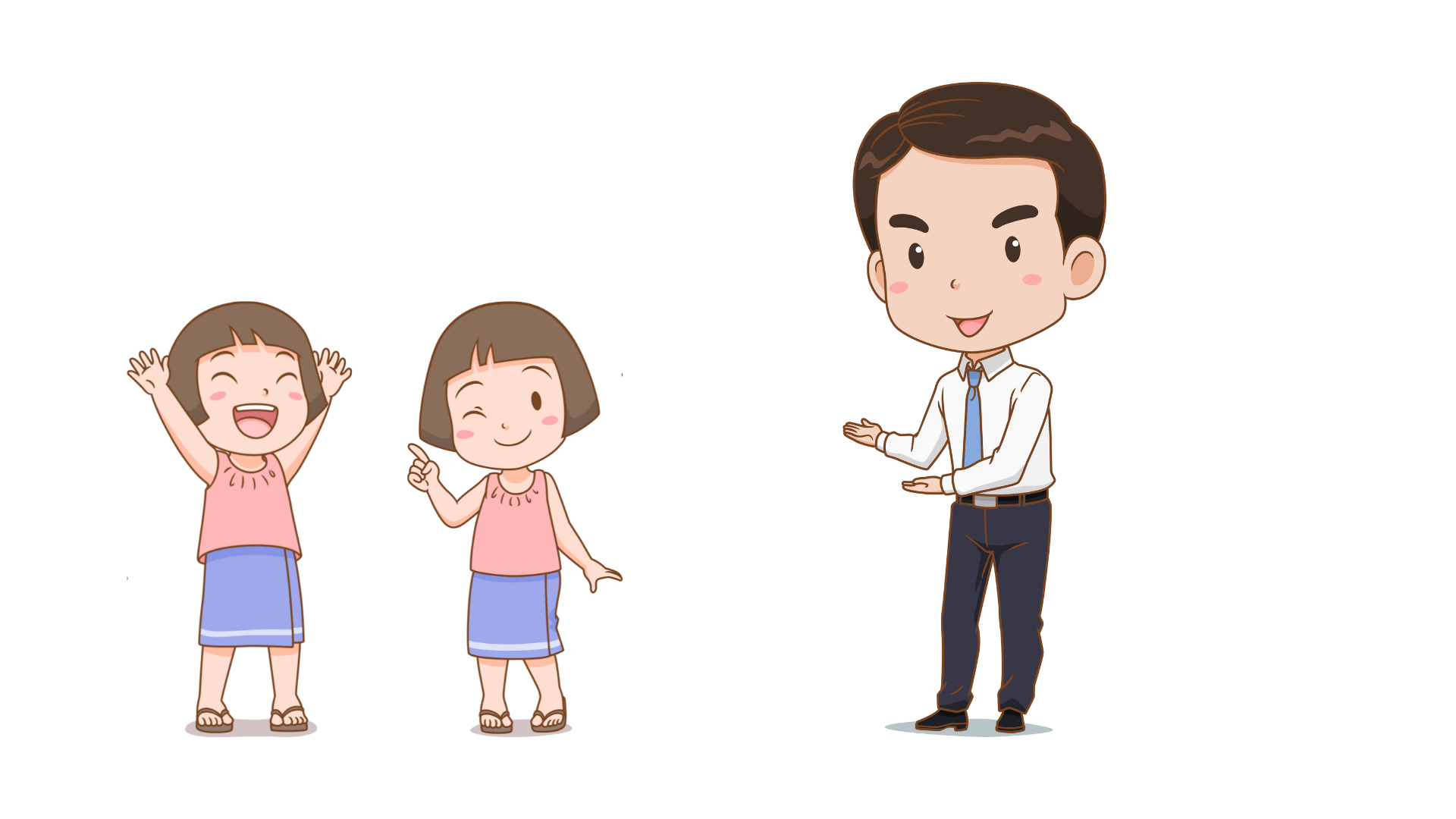 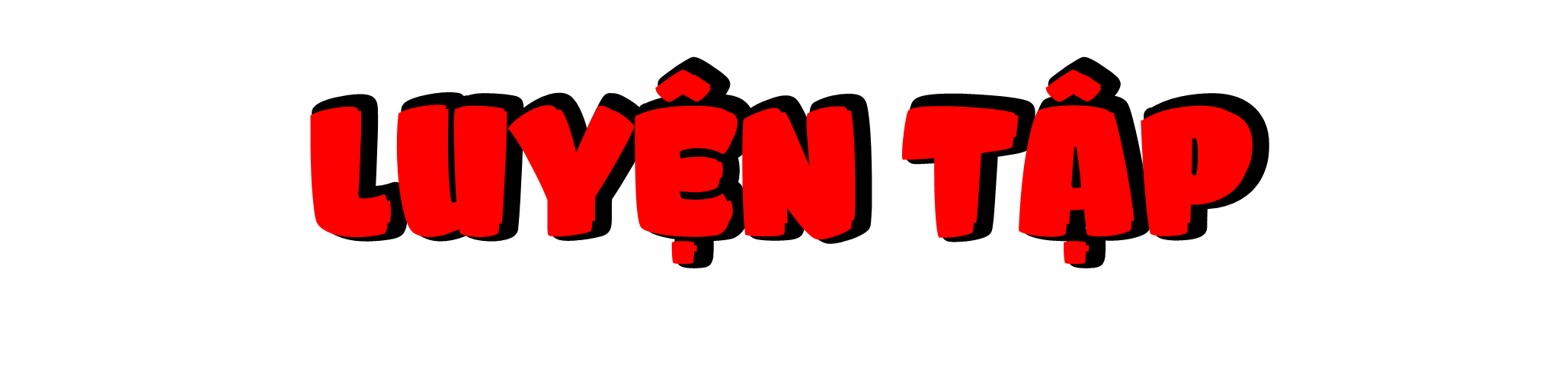 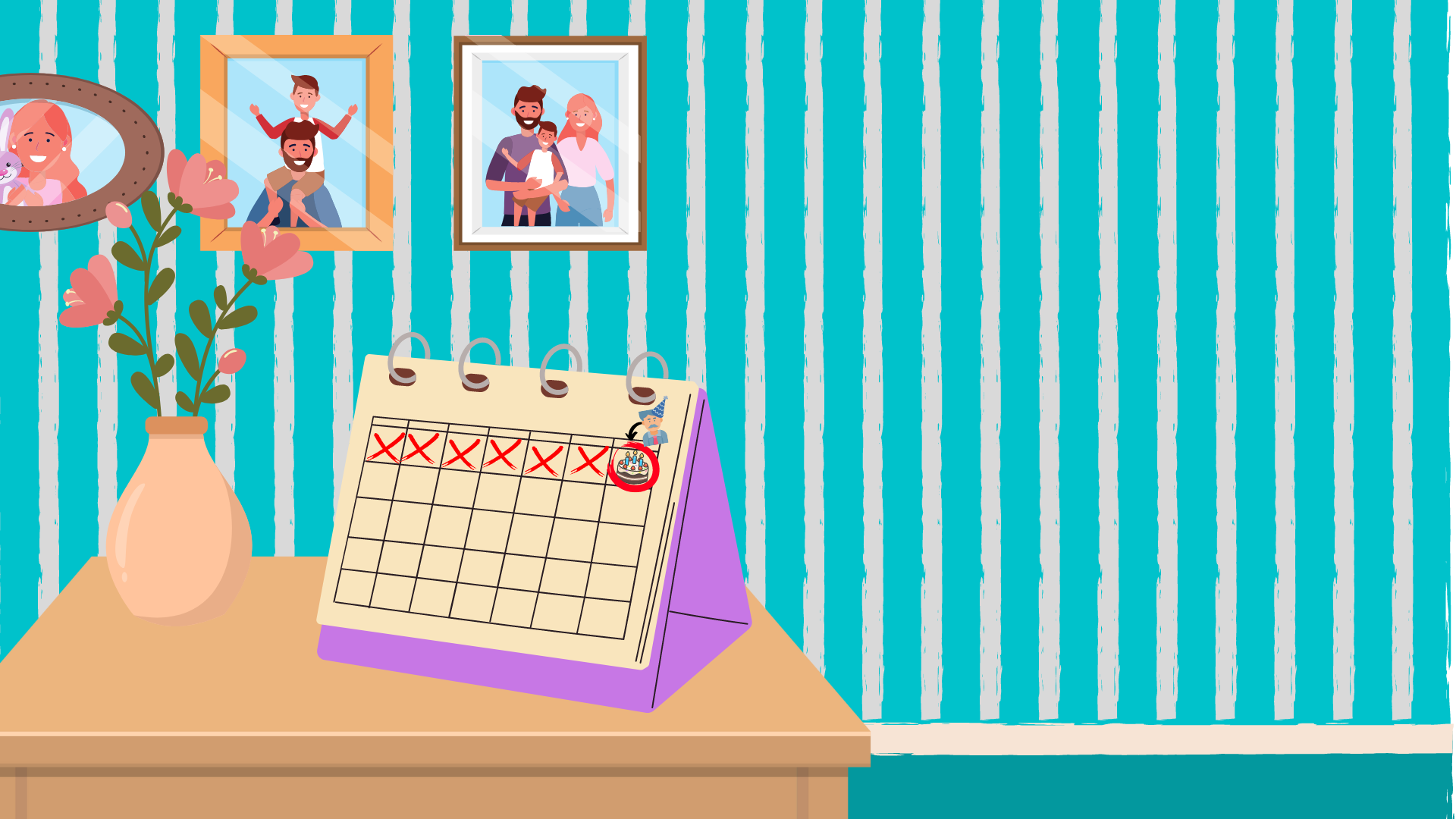 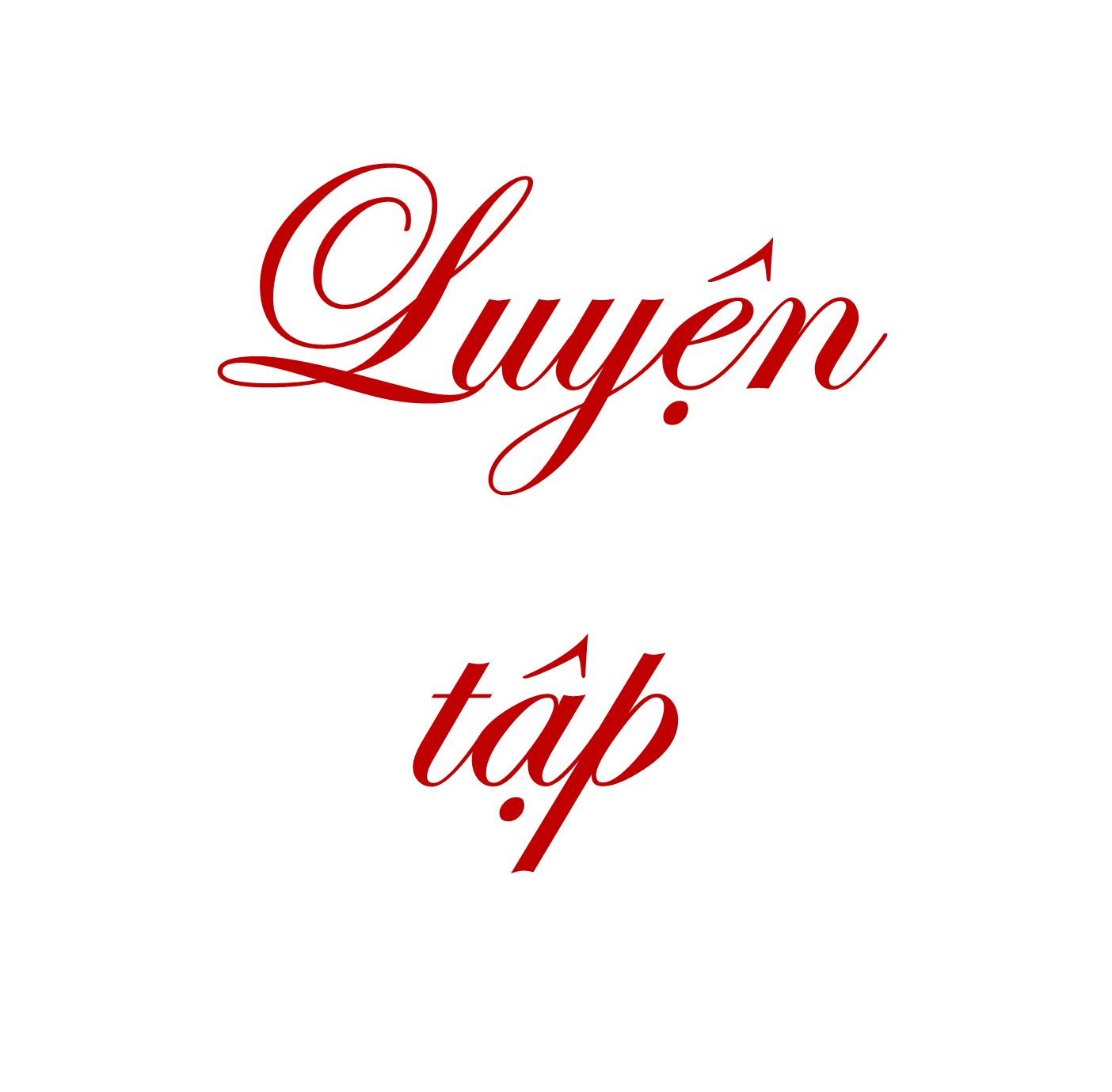 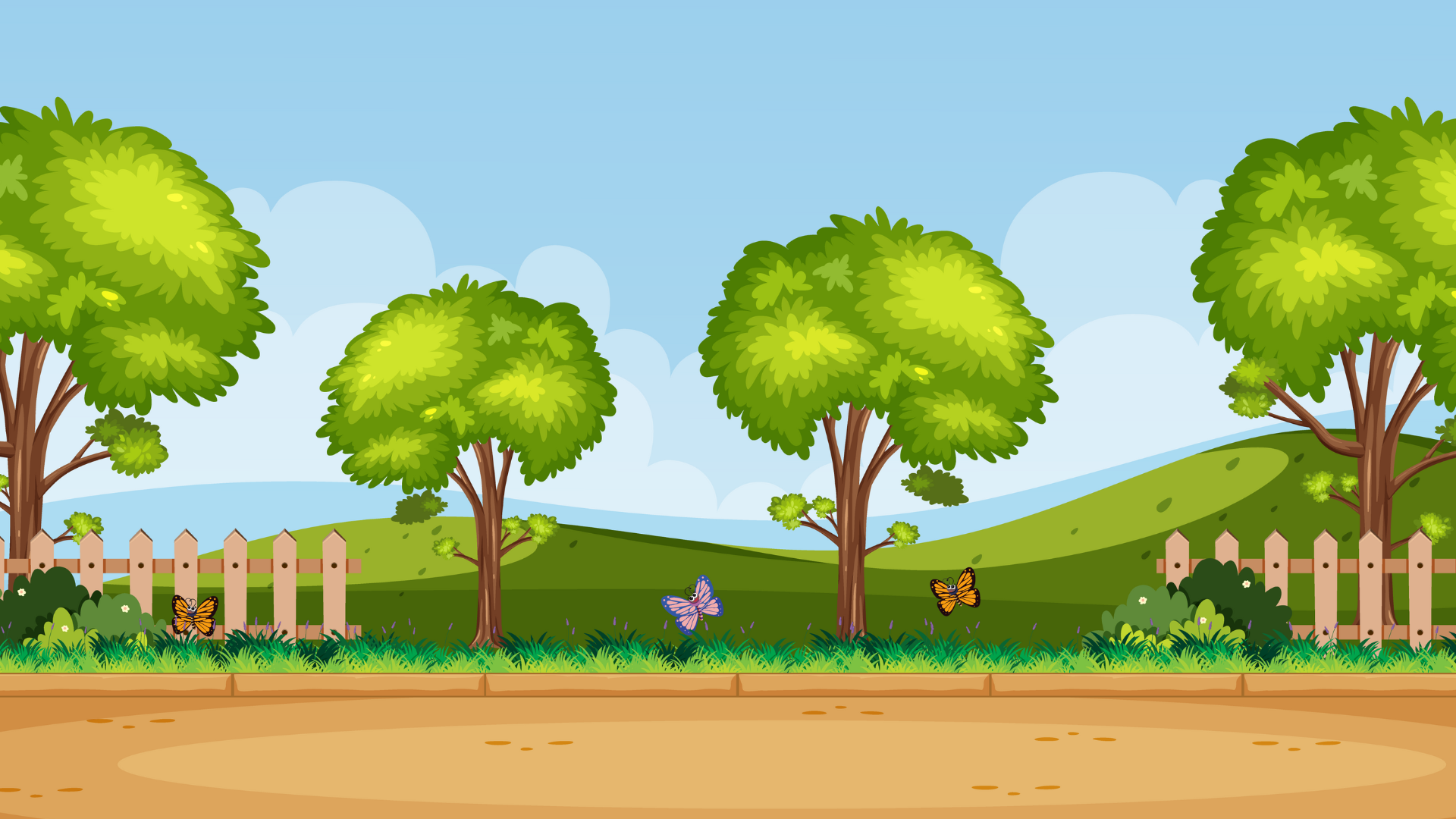 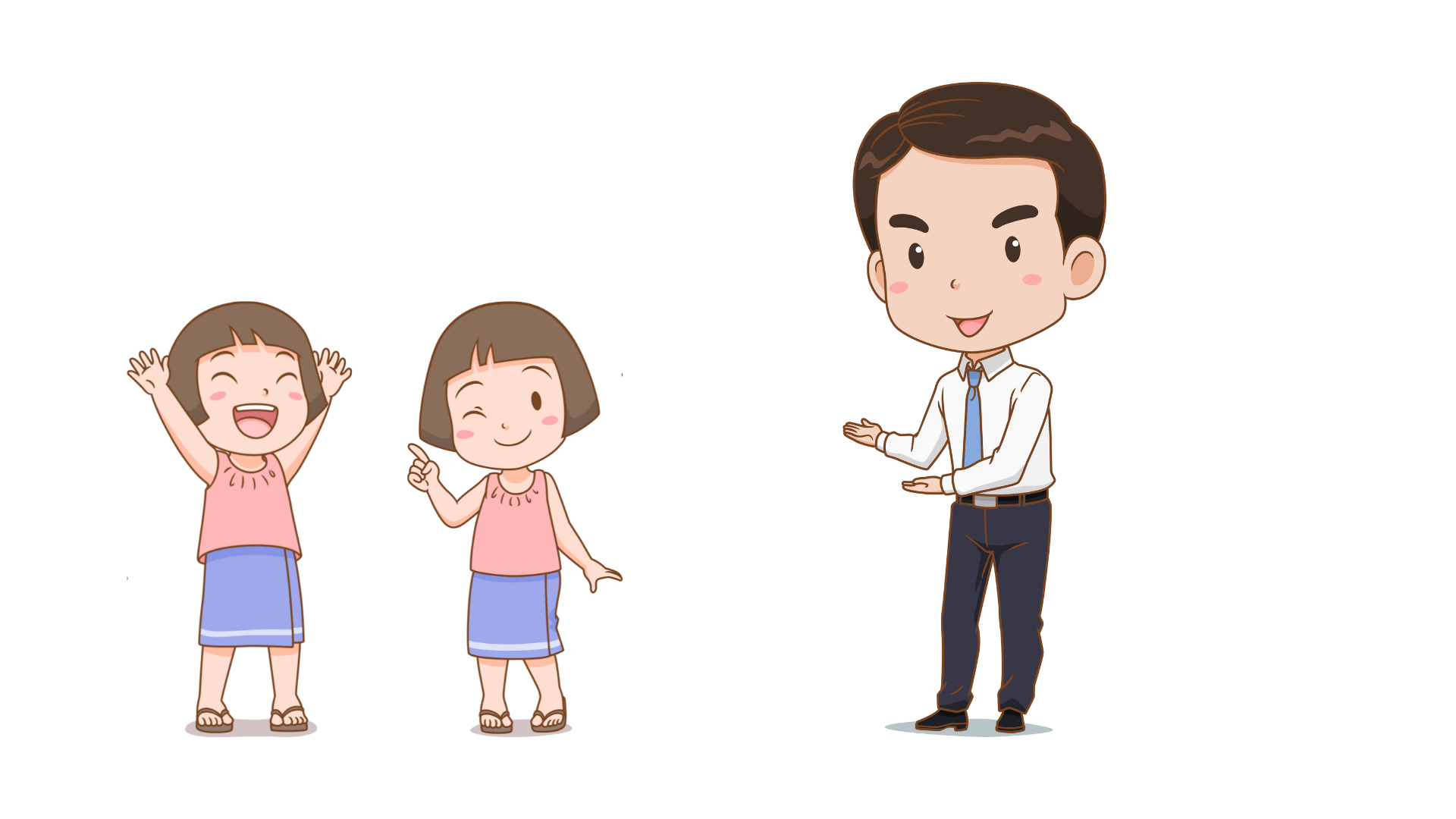 Hôm nay là sinh nhật của bố mình! Các bạn hãy giúp mình đi mua những đồ dùng để chuẩn bị một buổi tiệc sinh nhật bất ngờ cho bố nhé!
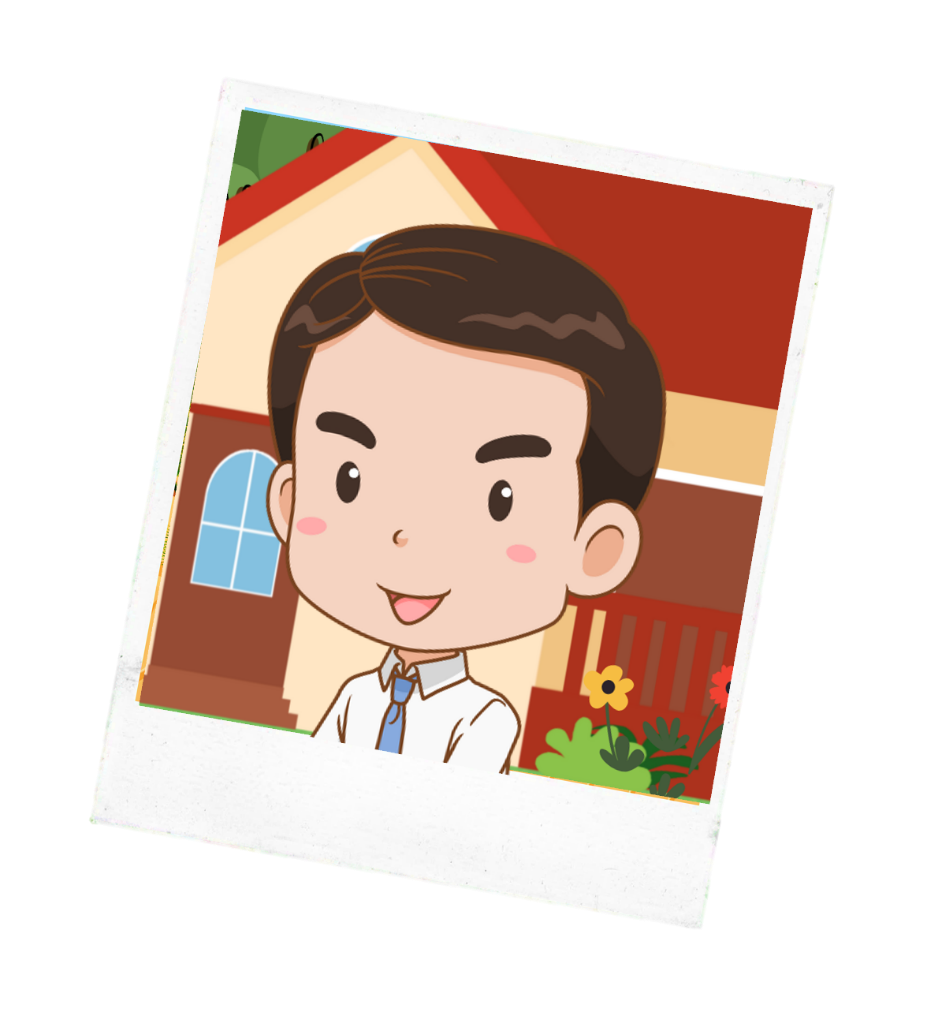 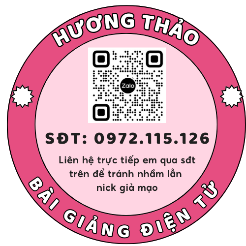 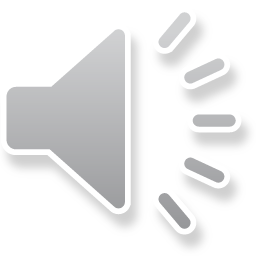 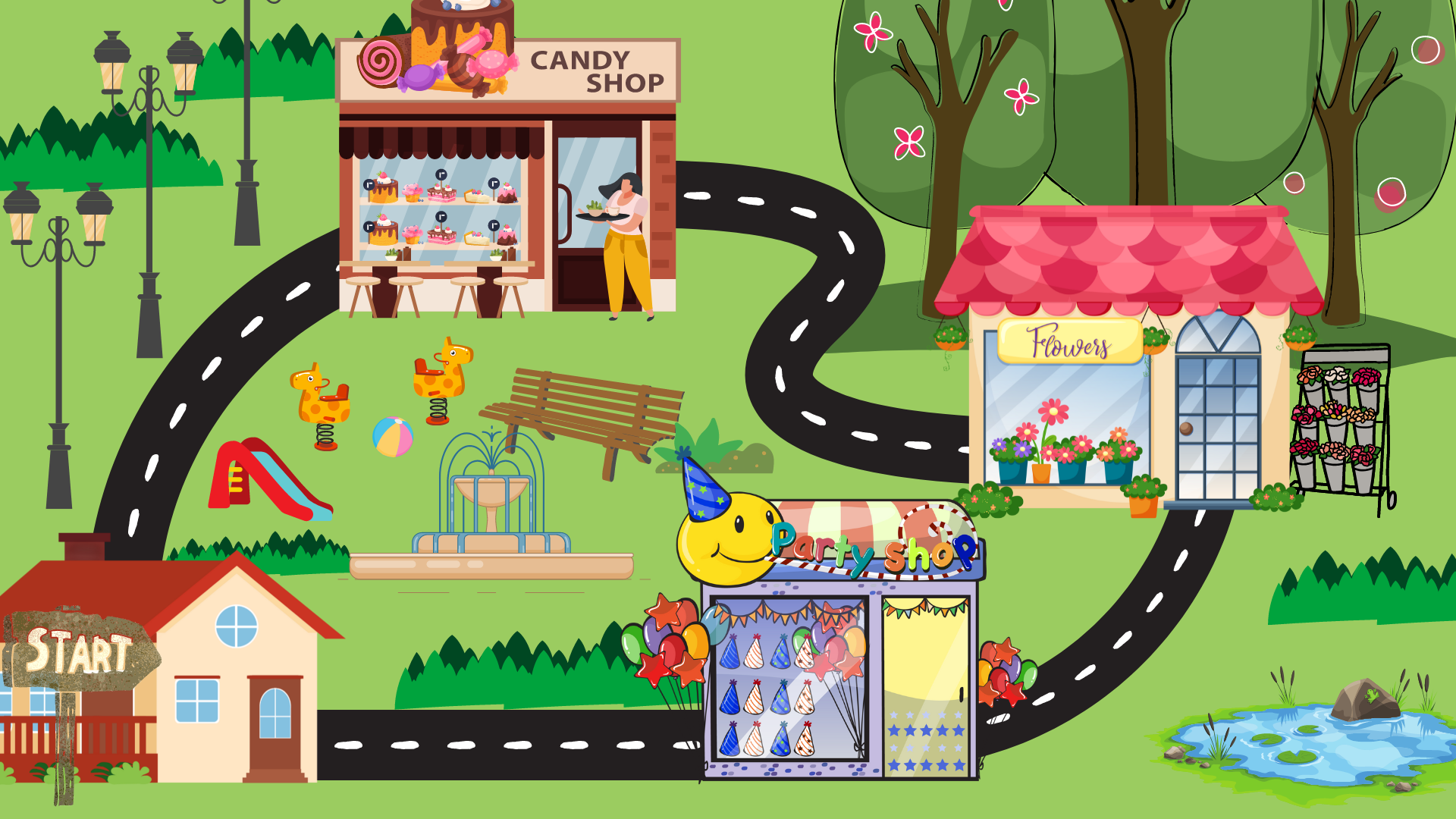 2
3
1
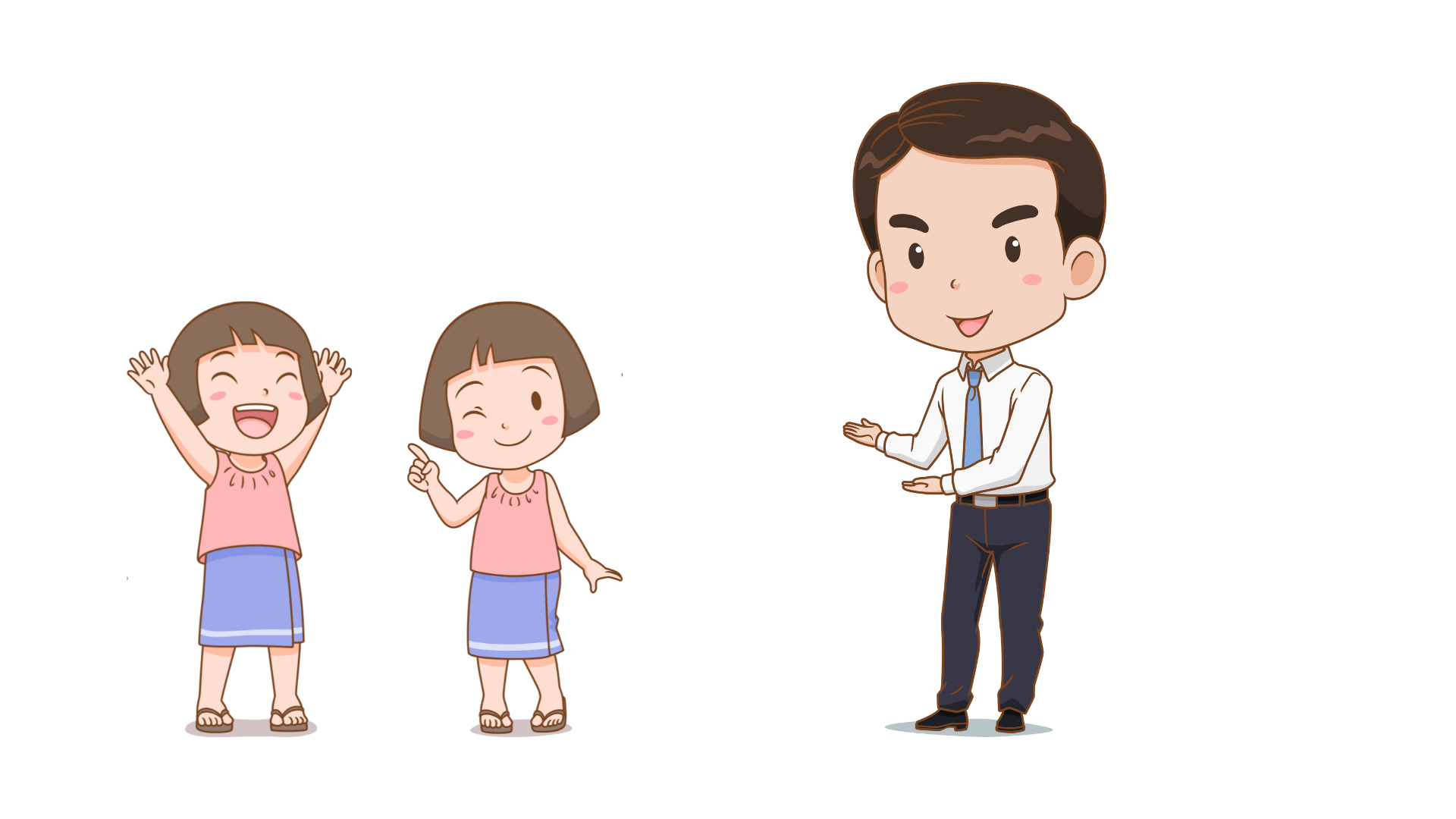 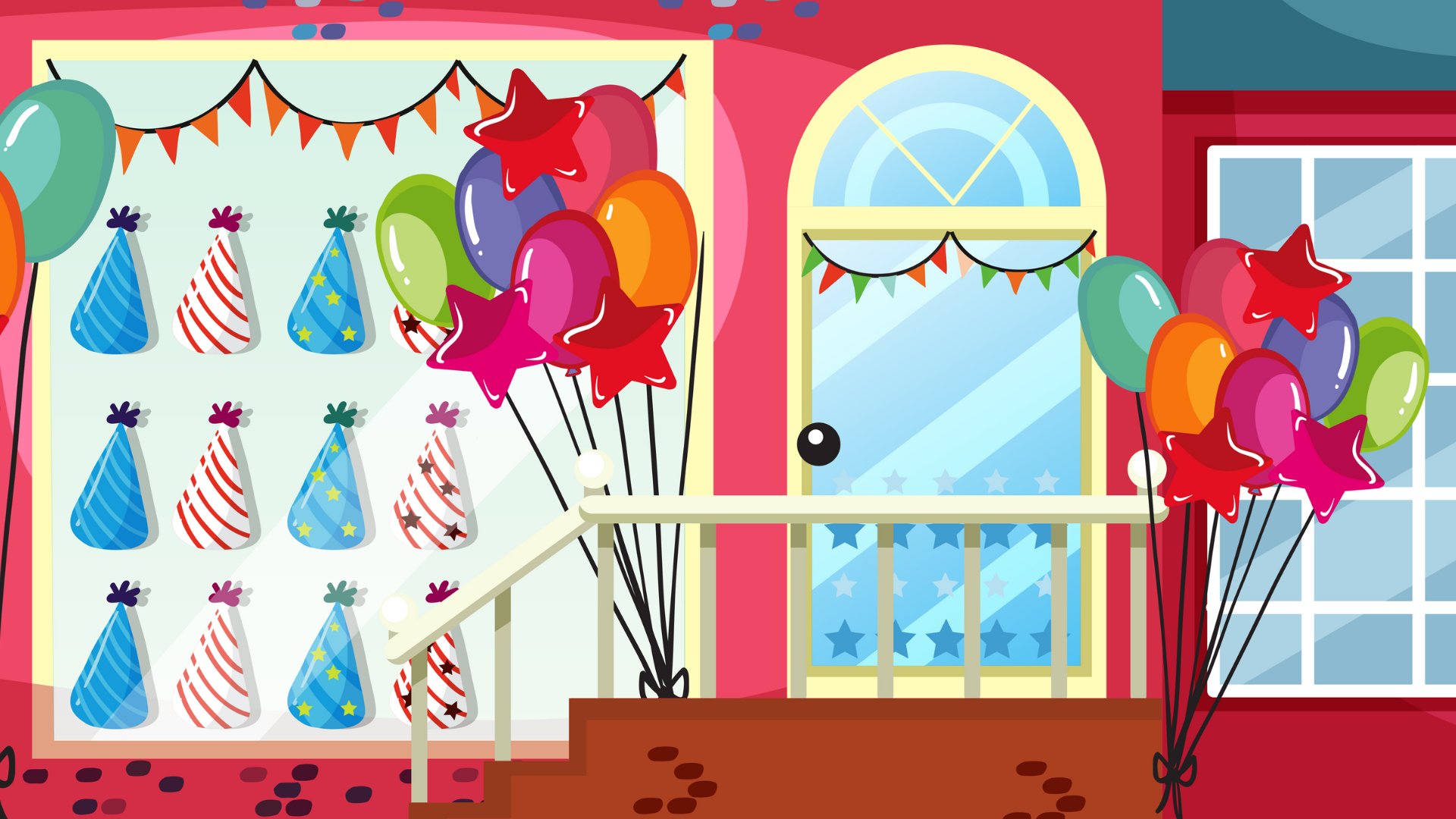 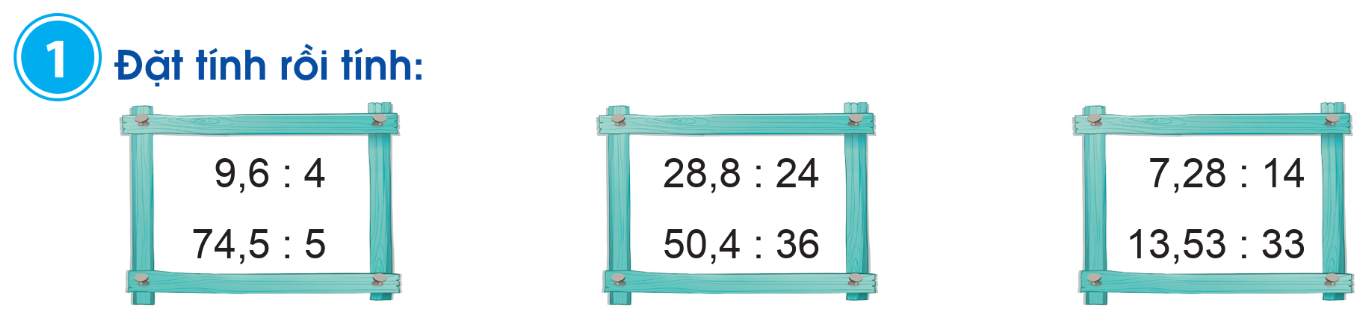 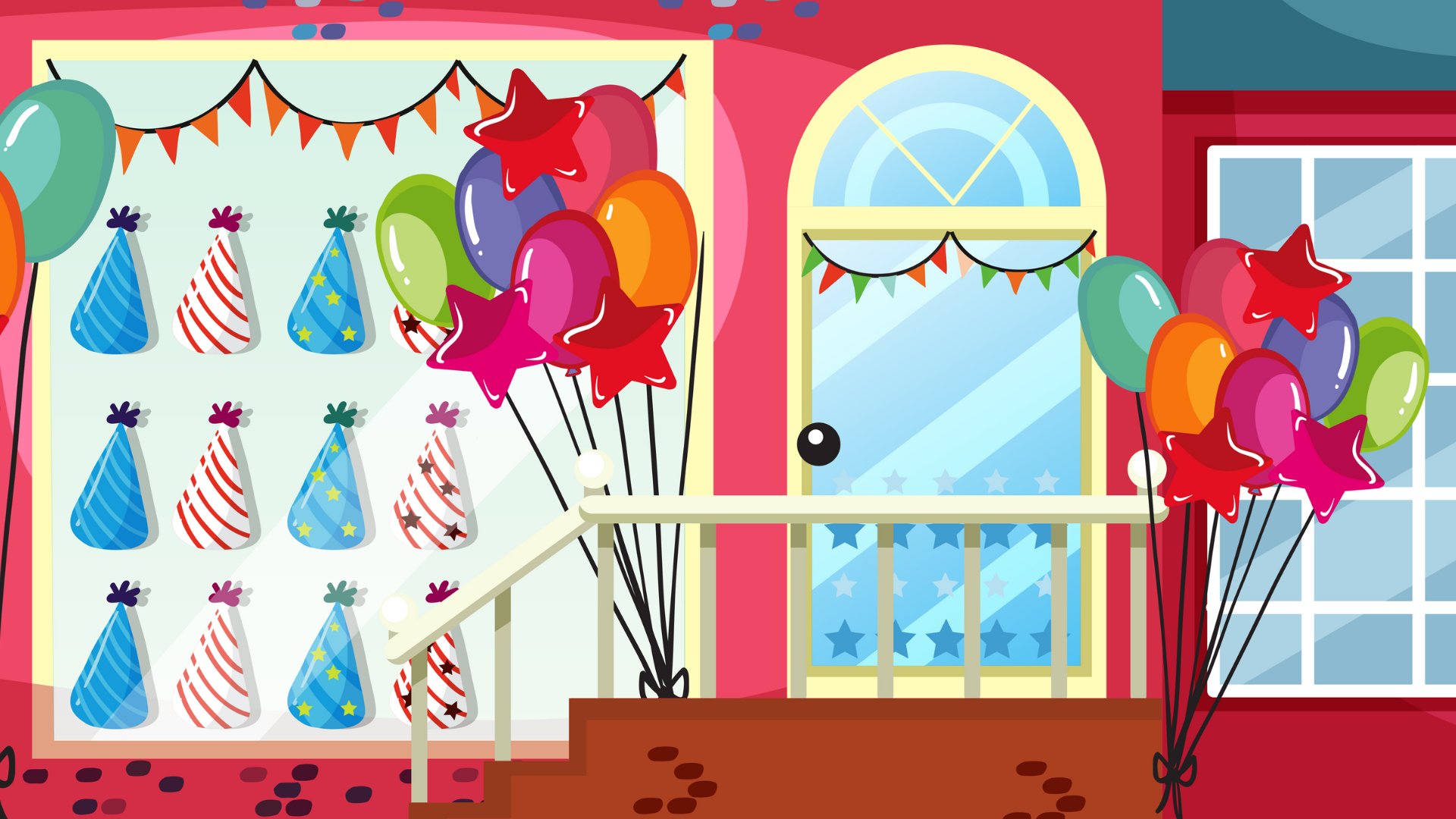 5
8
2
4
2,4
1,2
14,9
2
4
4
8
1
6
2
0
4
8
1
6
5
4
0
0
5
4
0
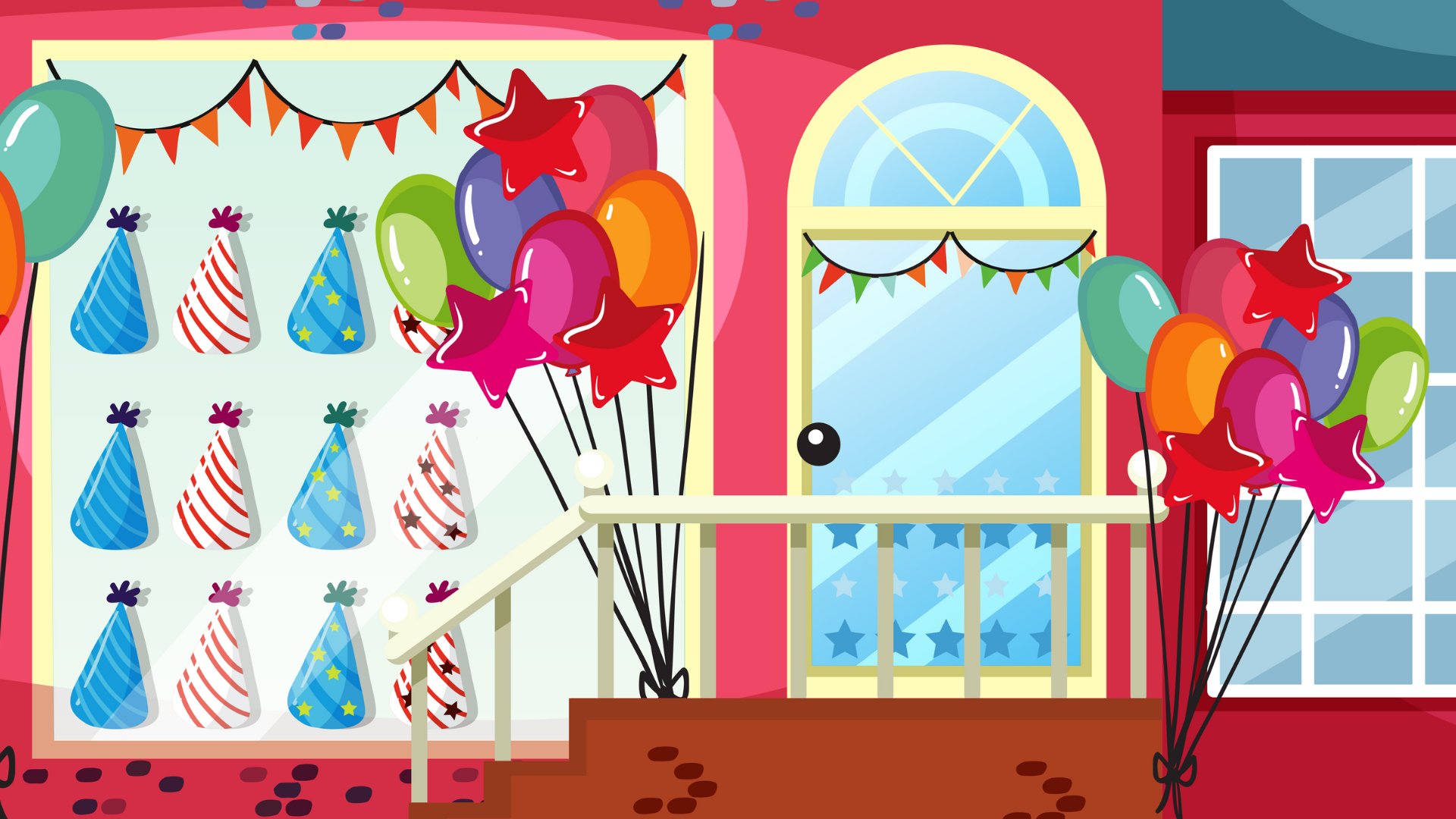 3
6
0
0
0,41
1,4
0,52
4
4
1
1
5
3
7
2
1
4
2
1
4
3
7
0
3
3
8
2
0
3
3
8
2
0
0
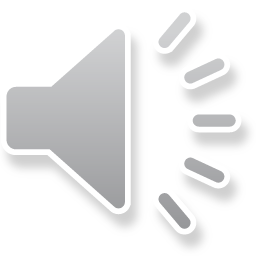 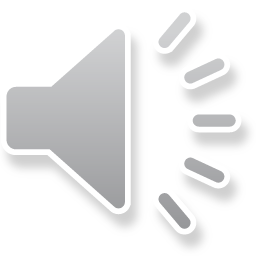 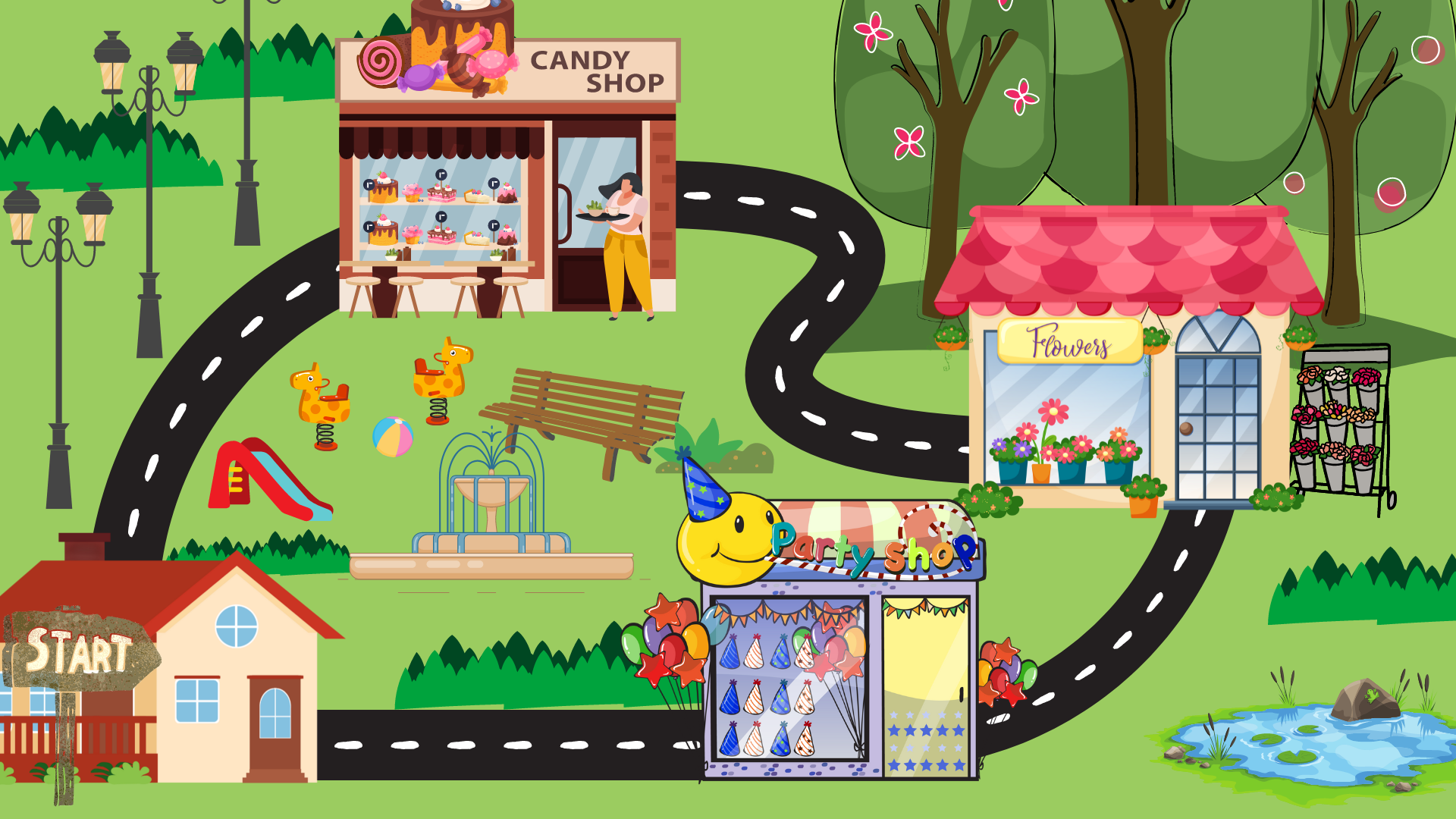 2
3
1
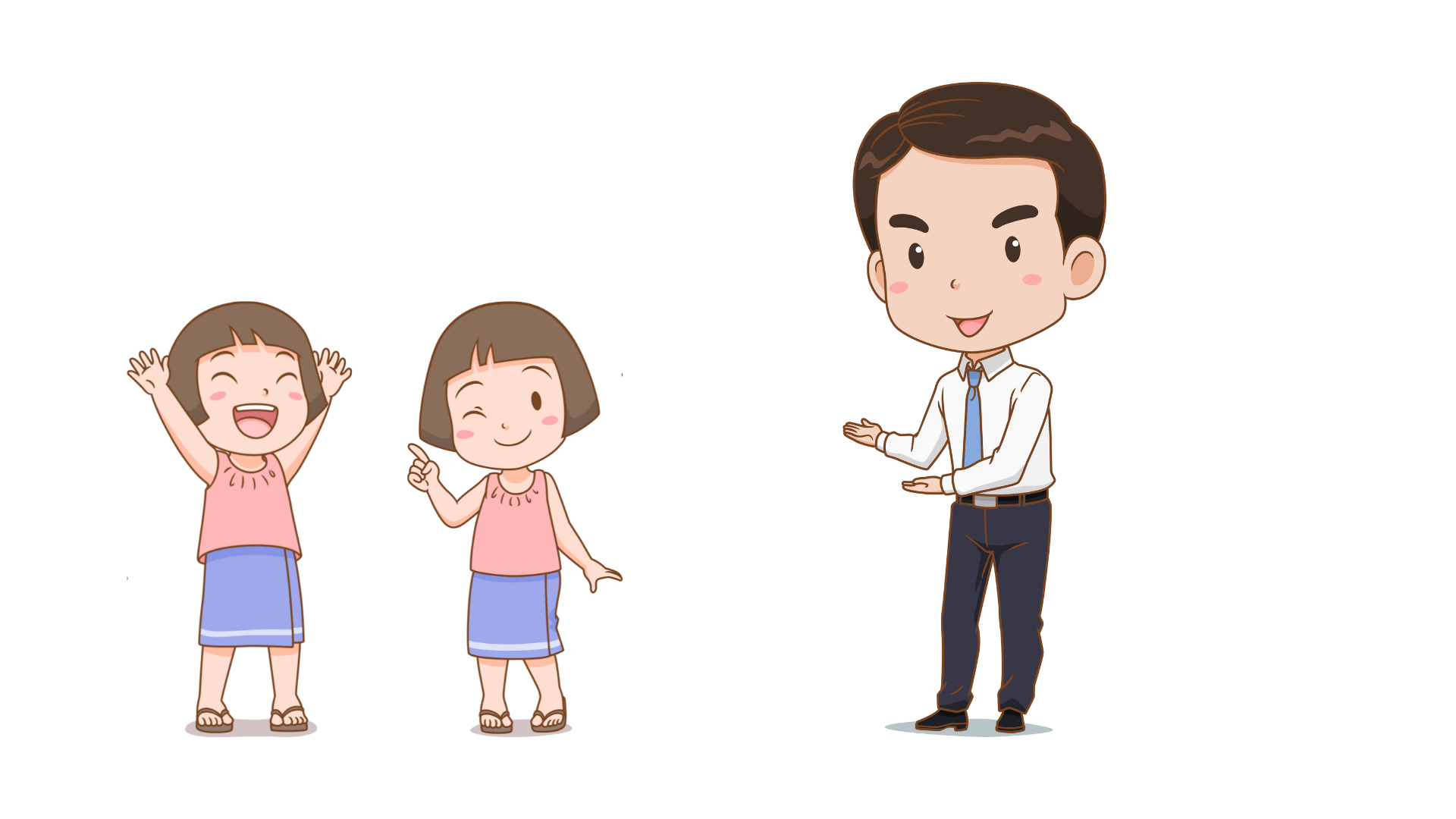 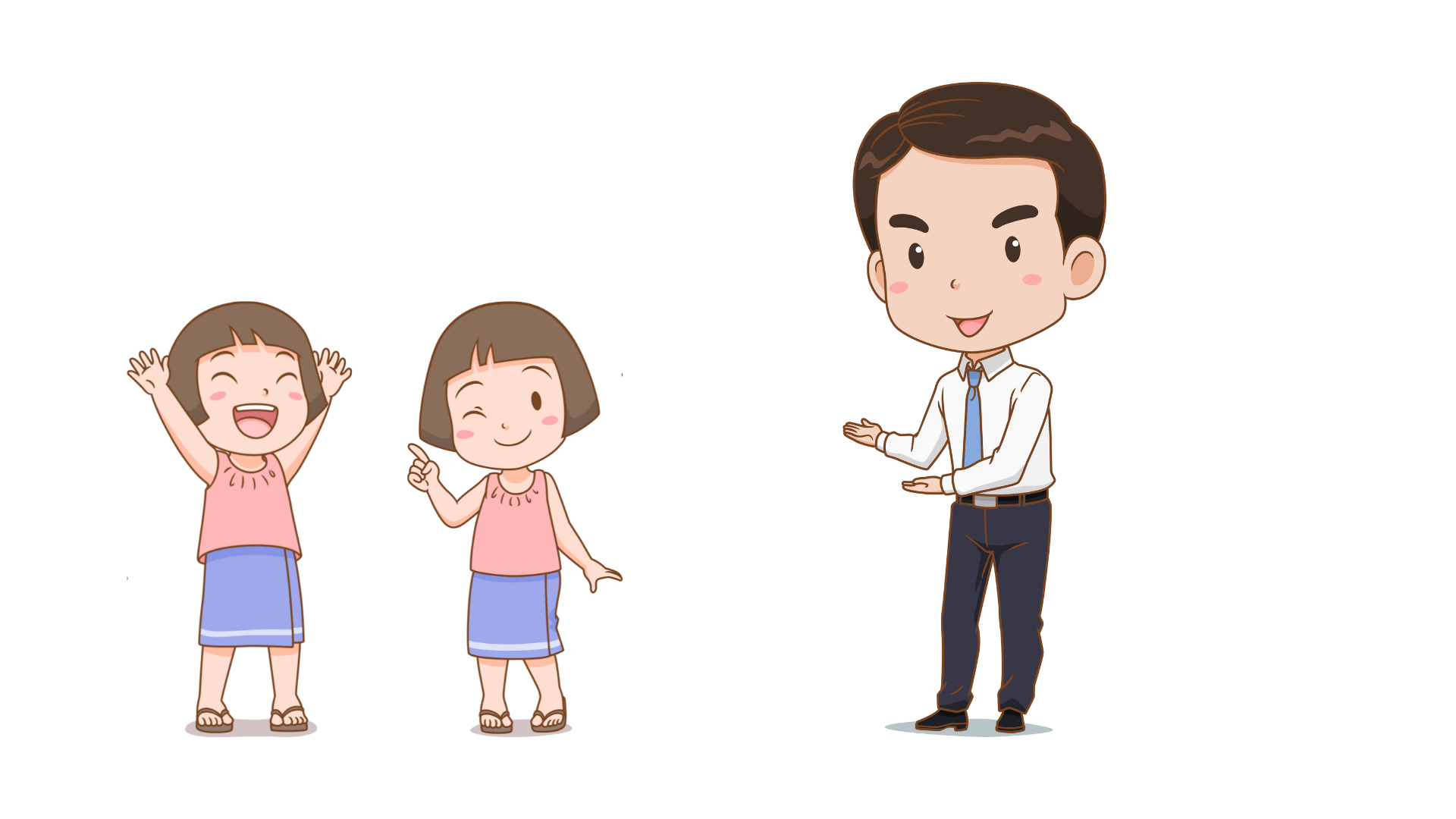 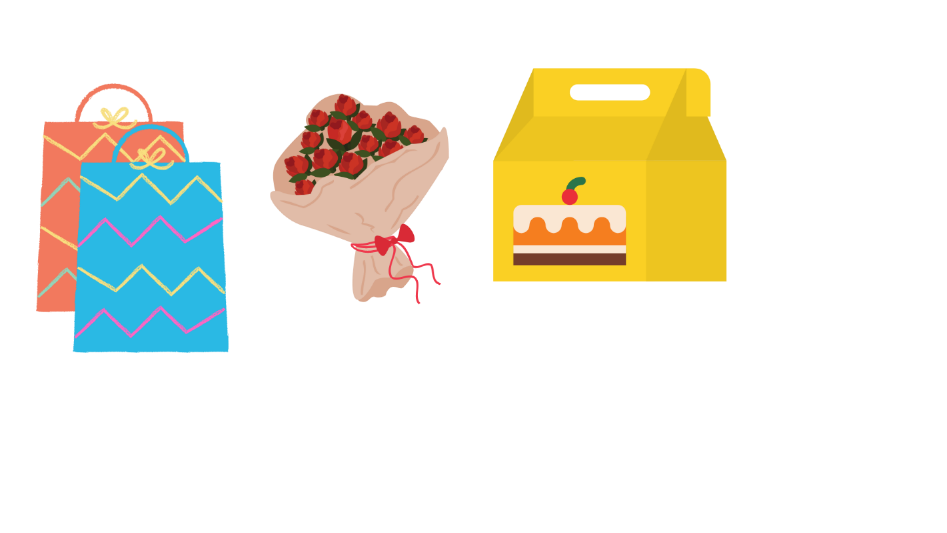 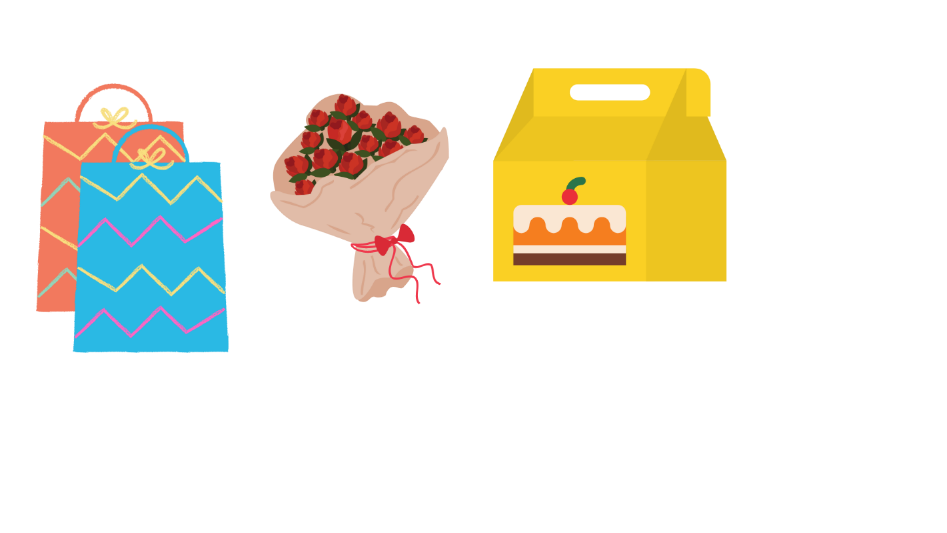 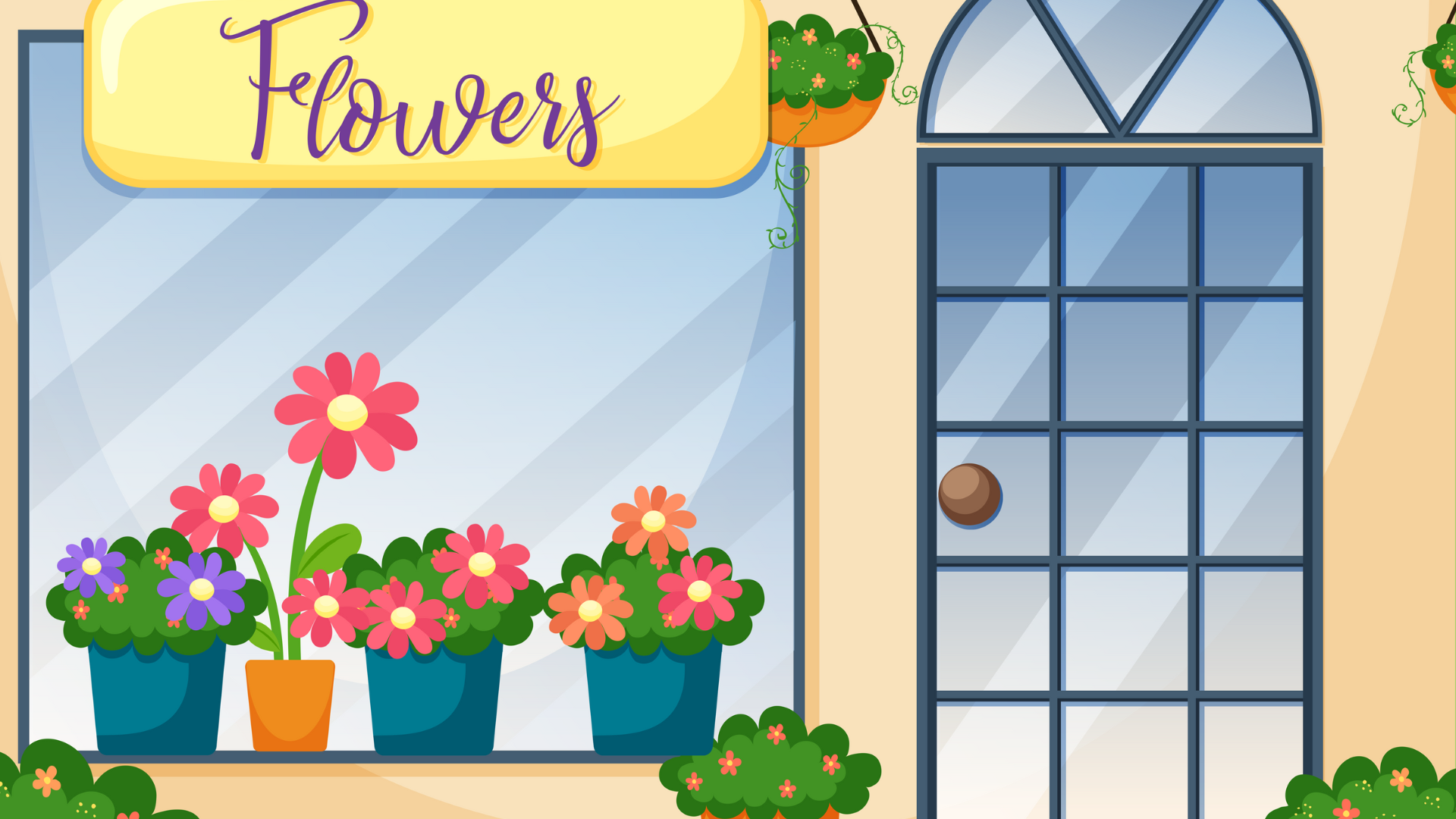 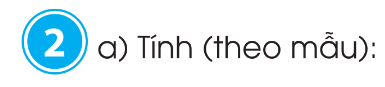 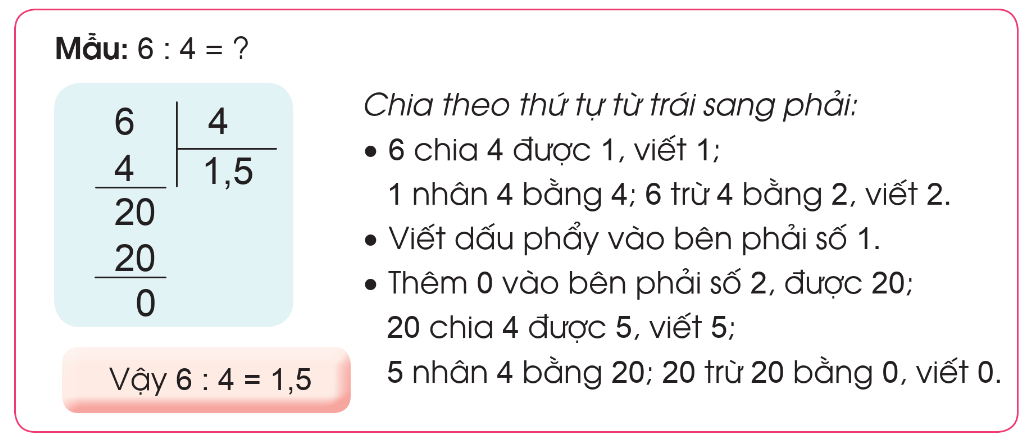 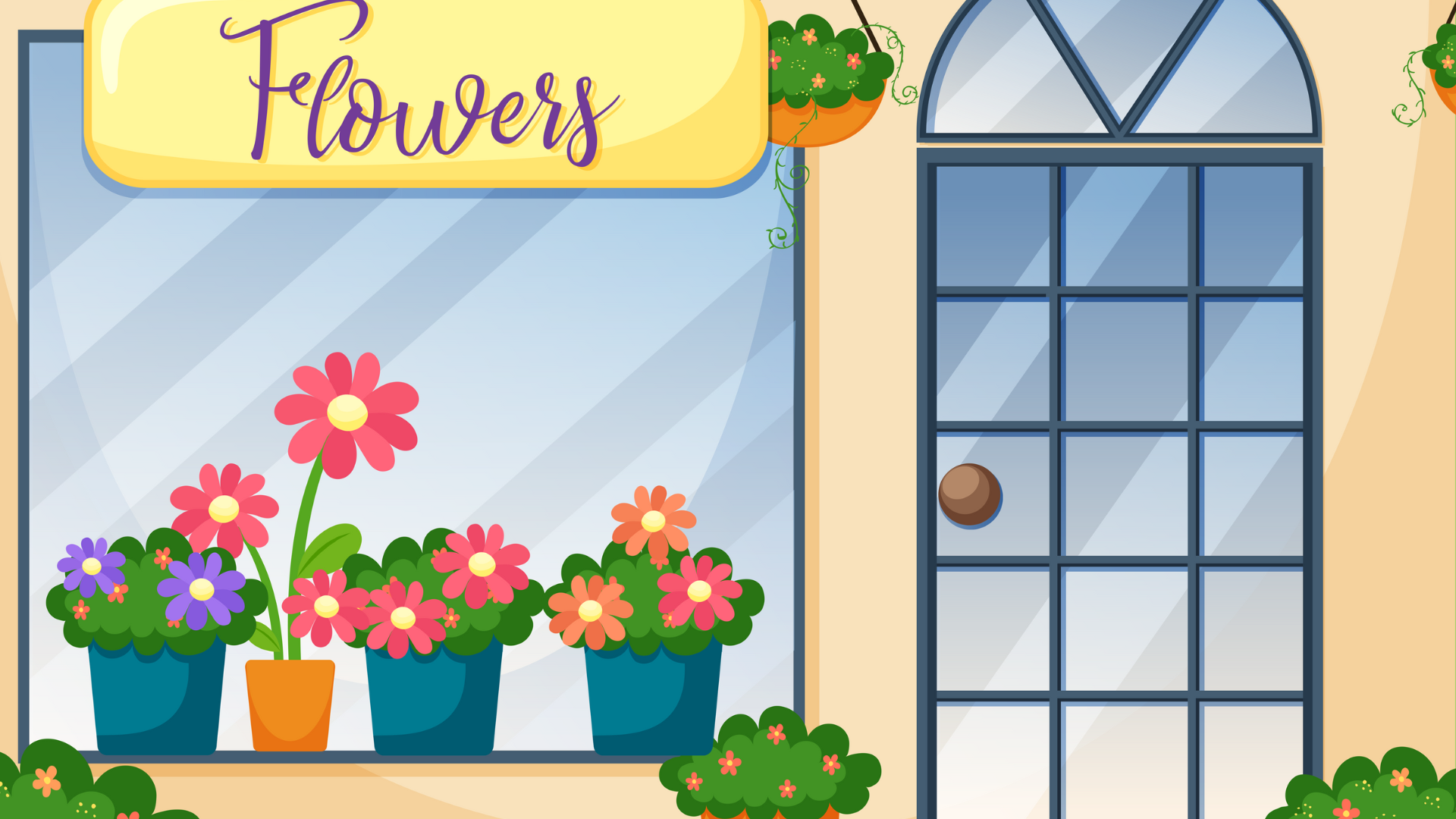 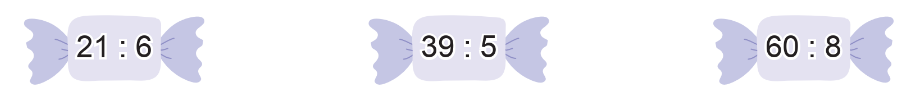 6
5
3
1
5
8
7,5
3,5
7,8
4
0
3
0
4
0
4
0
3
0
4
0
0
0
0
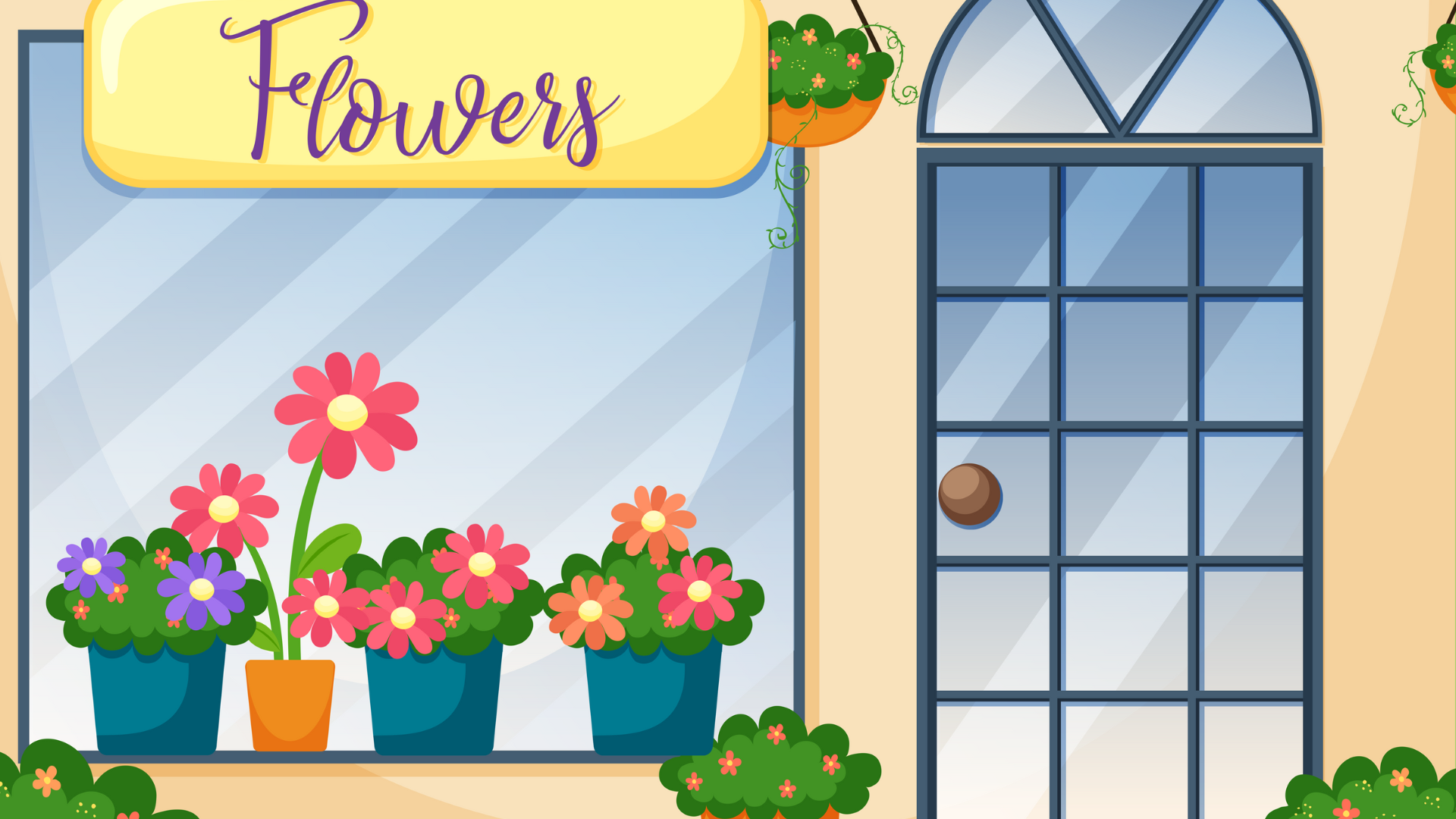 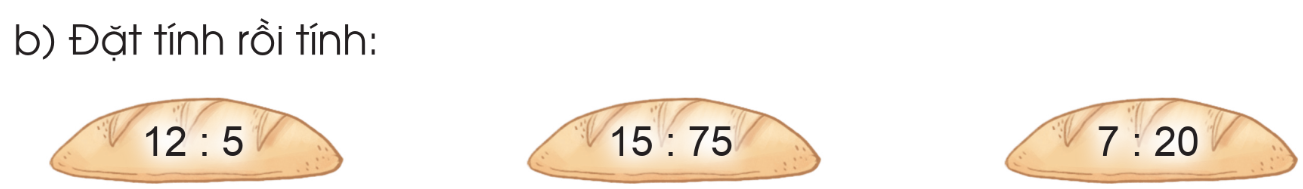 0
0
1
0
0,35
0,2
2,4
7
0
5
1
0
2
0
6
0
1
5
0
2
0
1
0
0
0
0
1
0
0
0
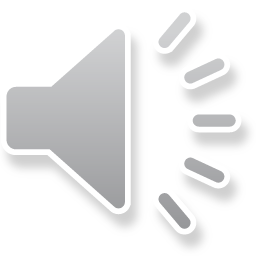 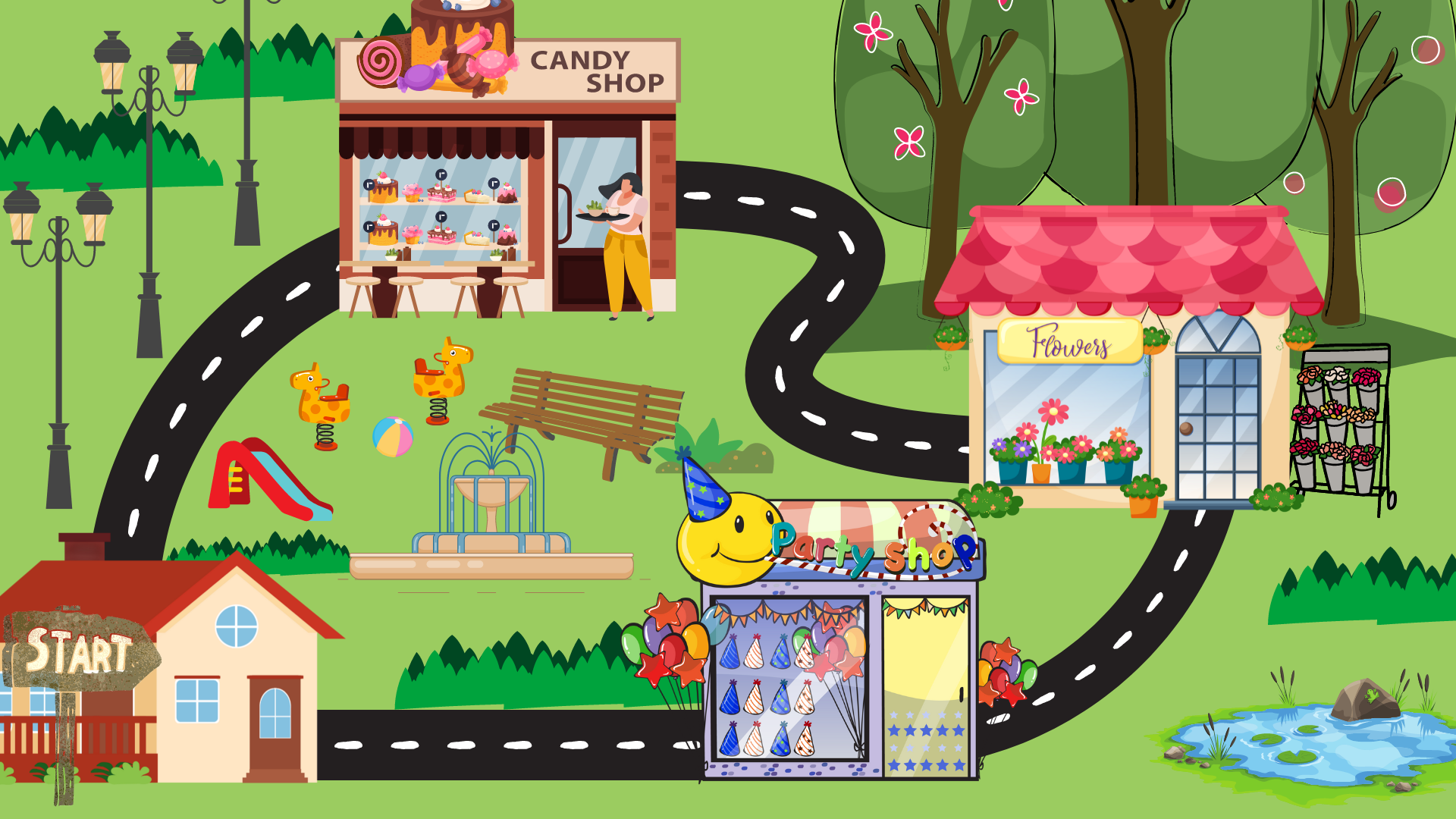 3
1
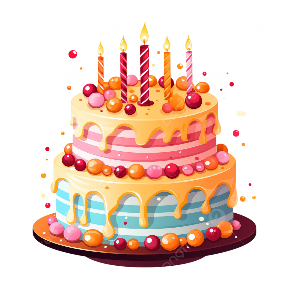 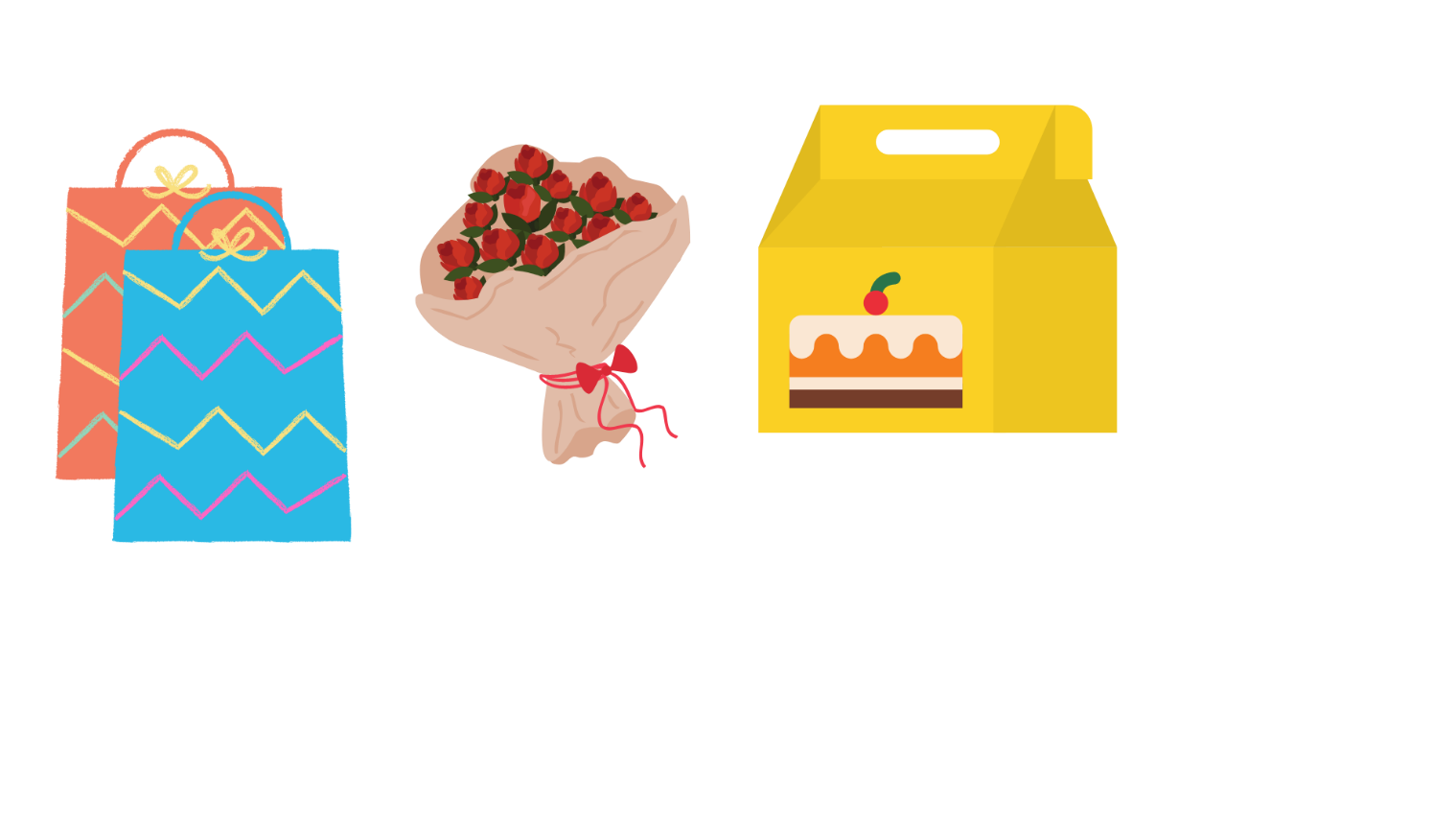 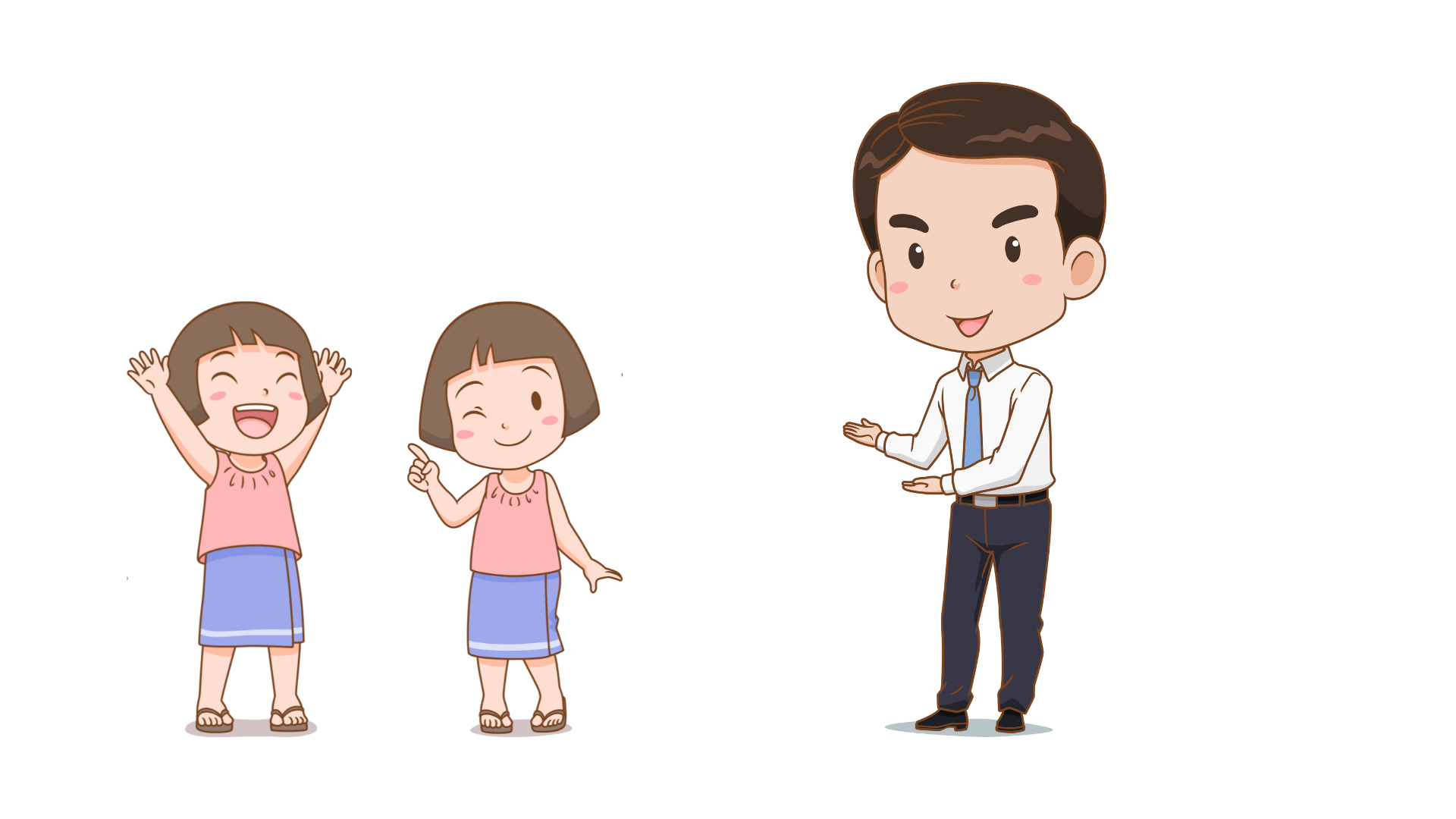 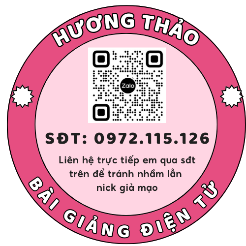 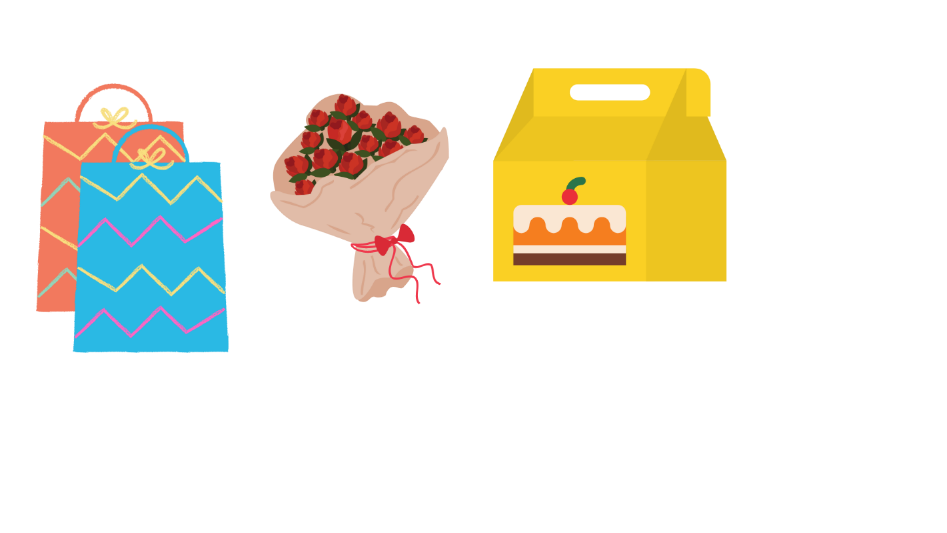 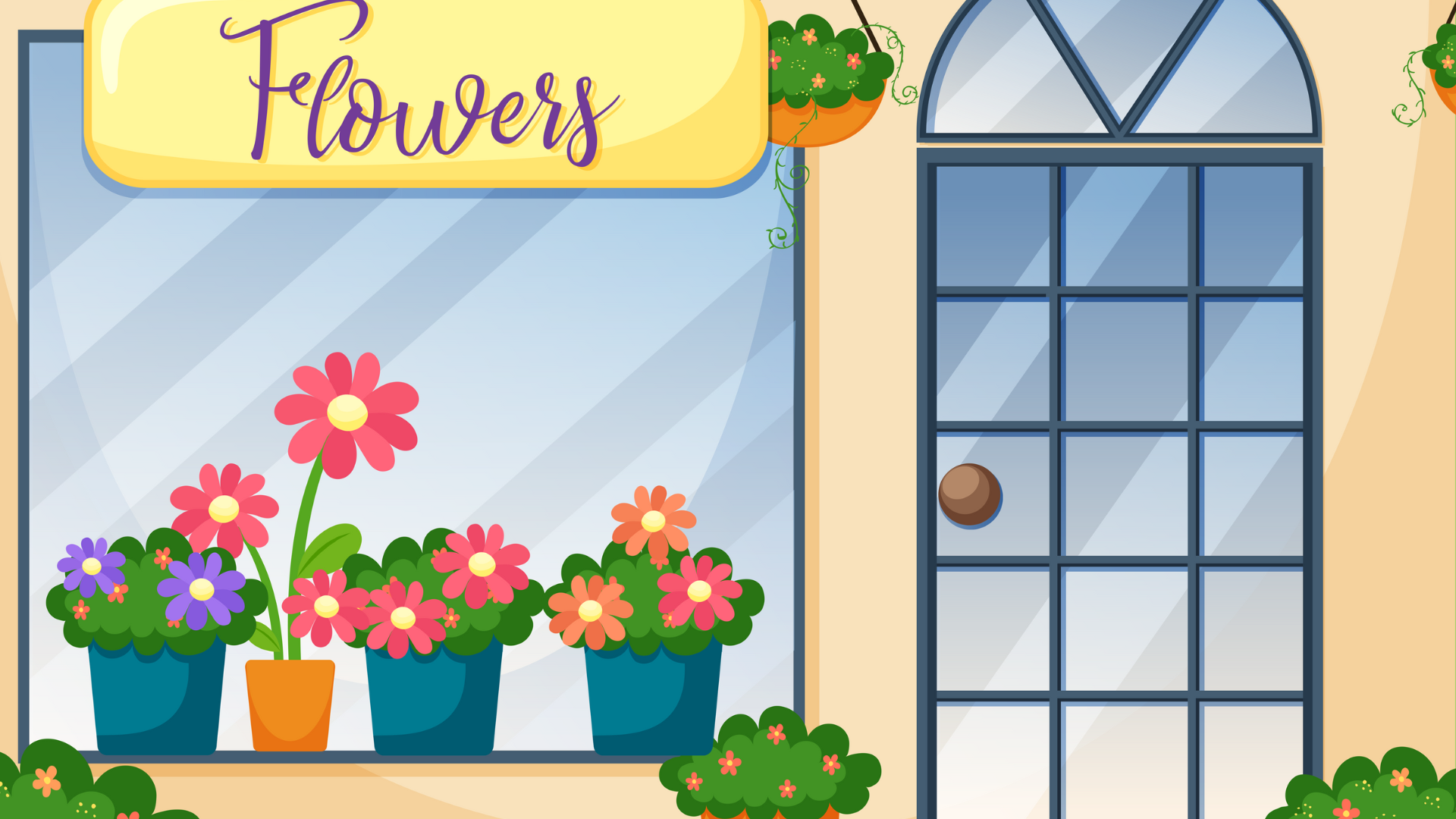 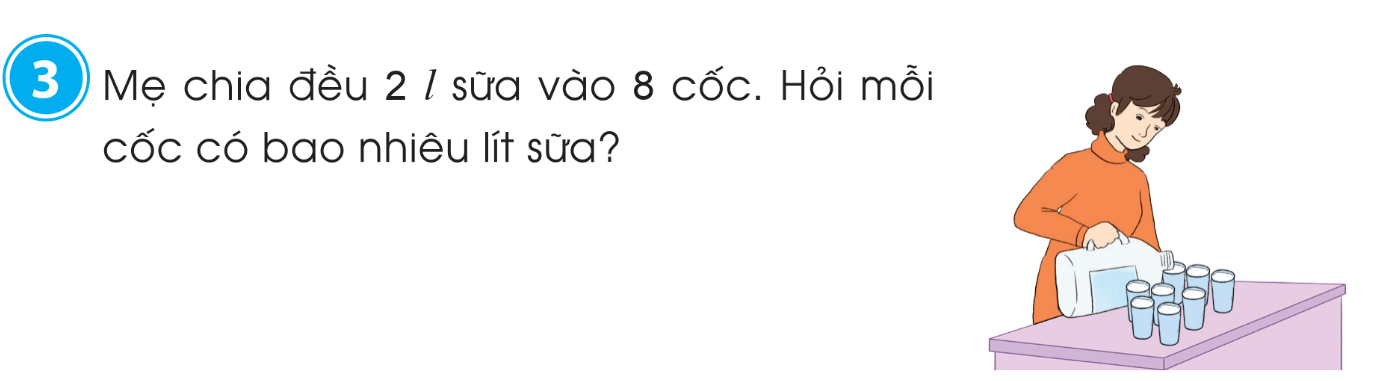 Bài giải:
Số lít sữa có trong mỗi cốc là:
2 : 8 = 0,25 (l)
Đáp số: 0,25 l sữa.
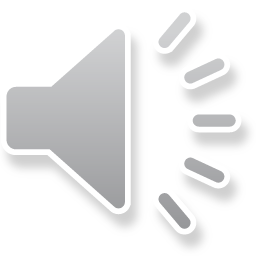 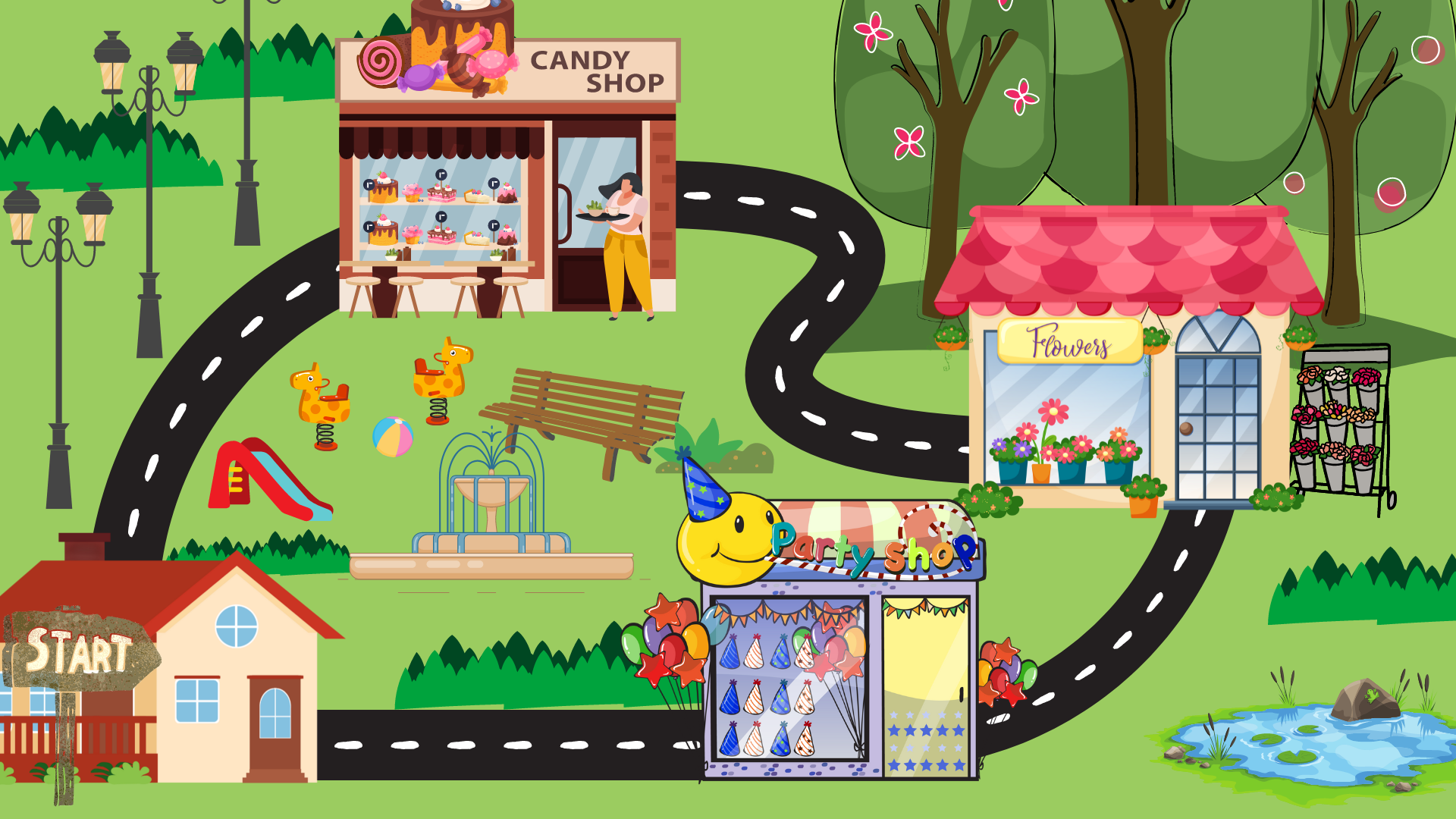 1
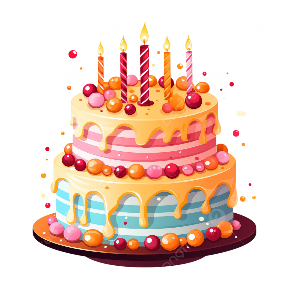 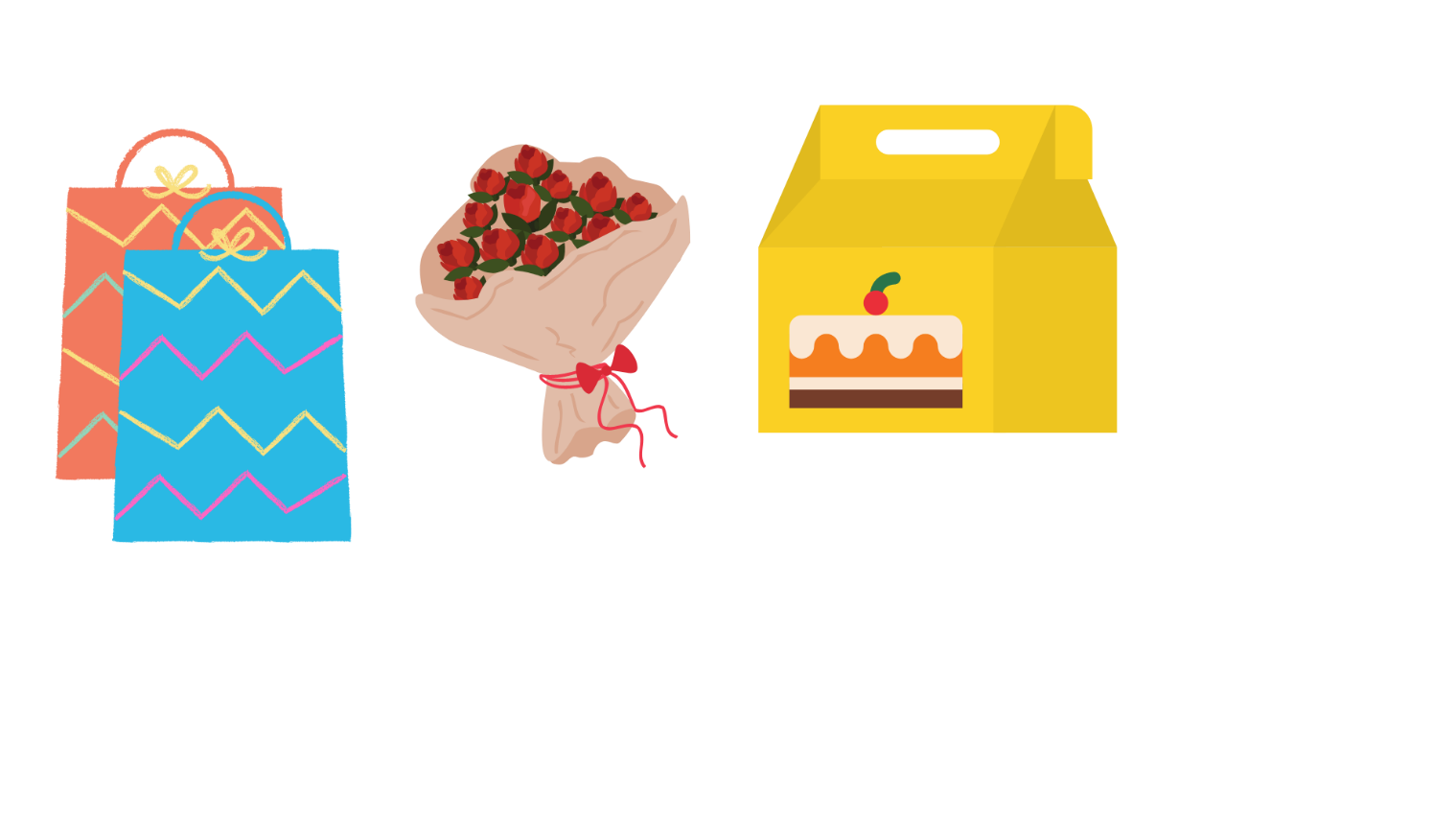 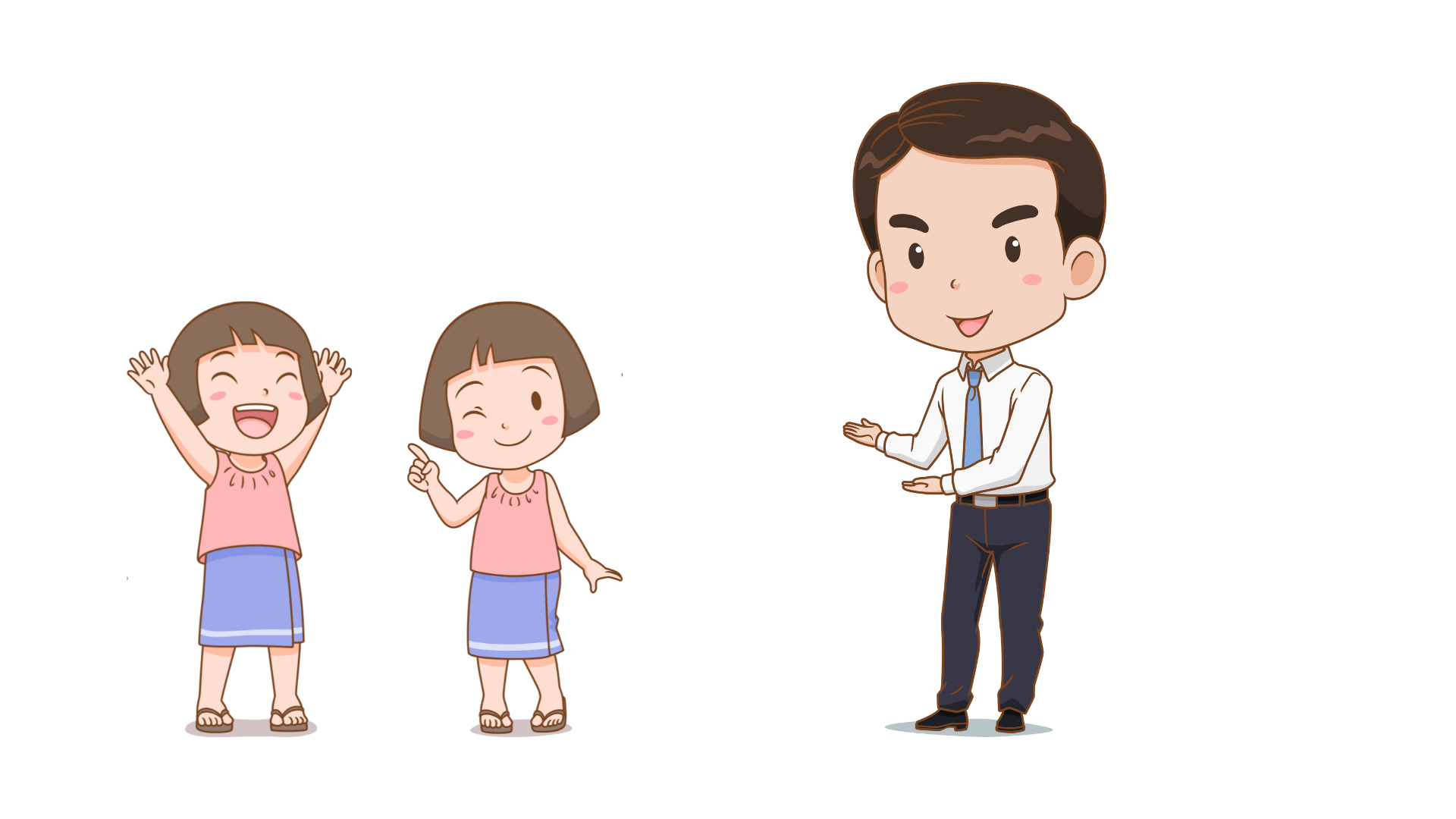 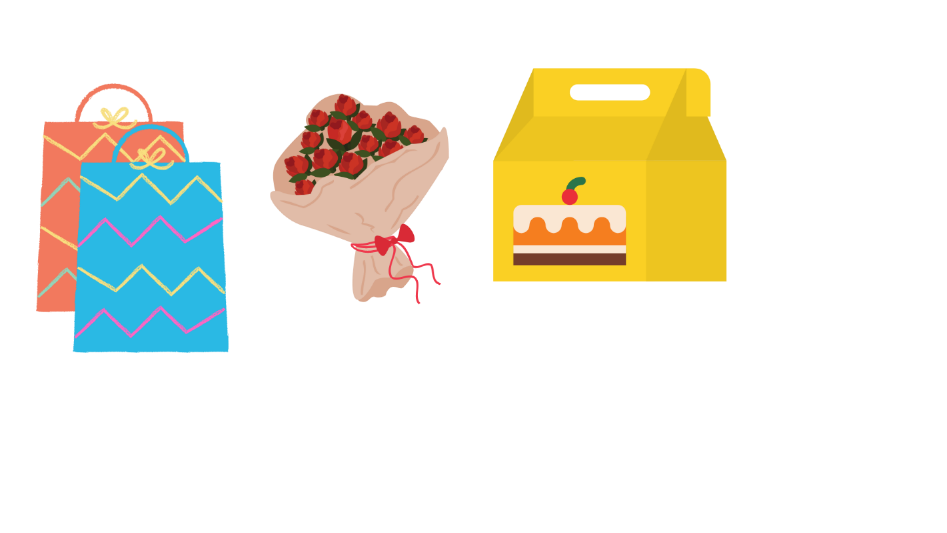 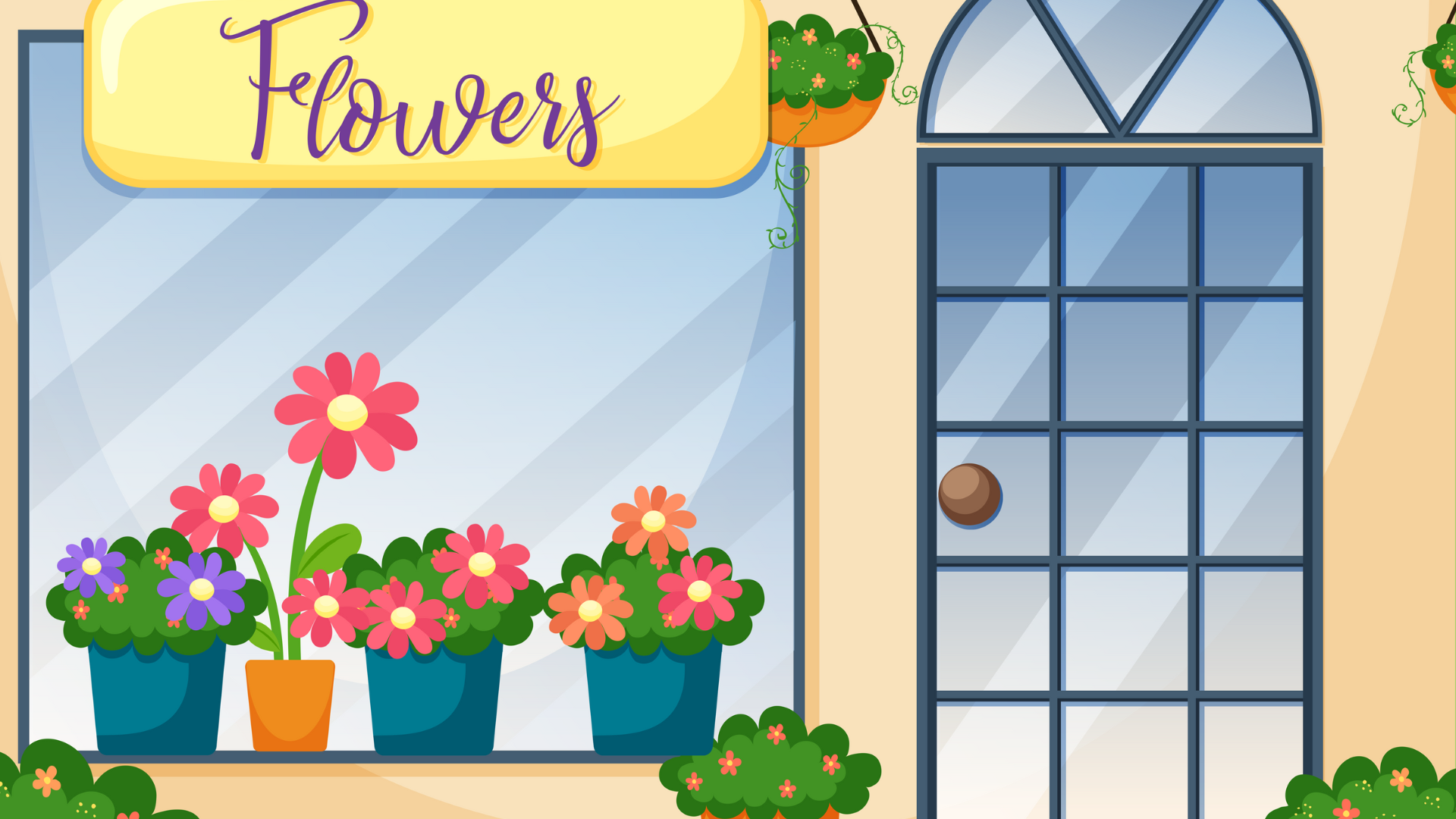 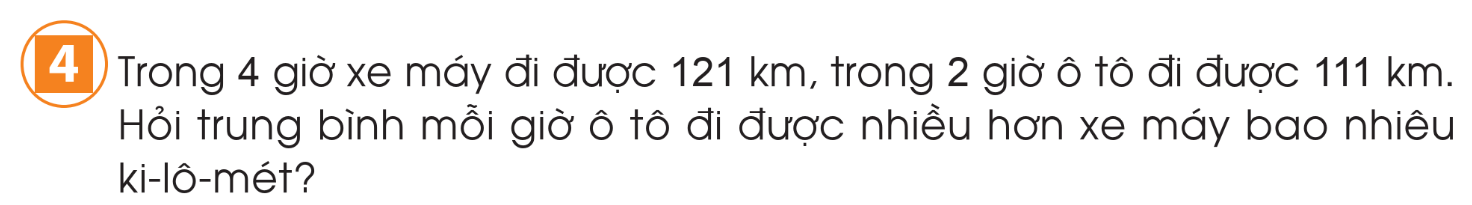 Bài giải:
Trung bình mỗi giờ xe máy đi được số ki-lô-mét là:
121 : 4 = 30,25 (km)
Trung bình mỗi giờ ô tô đi được số ki-lô-mét là:
111 : 2 = 55,5 (km)
Trung bình mỗi giờ ô tô đi được nhiều hơn xe máy số ki-lô-mét là:
55,5 – 30,25 = 25,25 (km)
Đáp số: 25,25 km
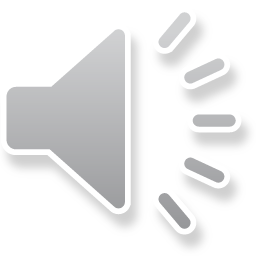 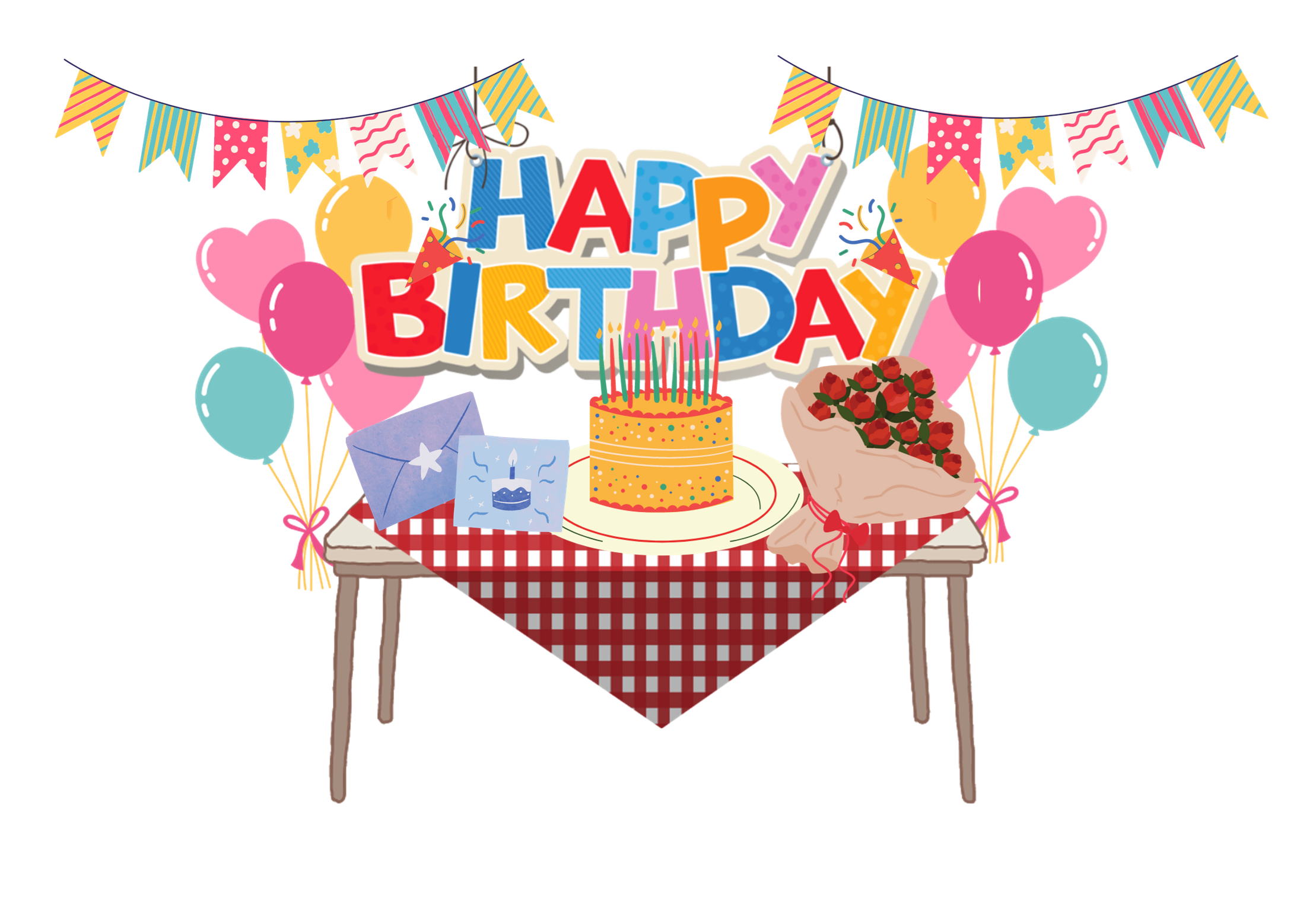 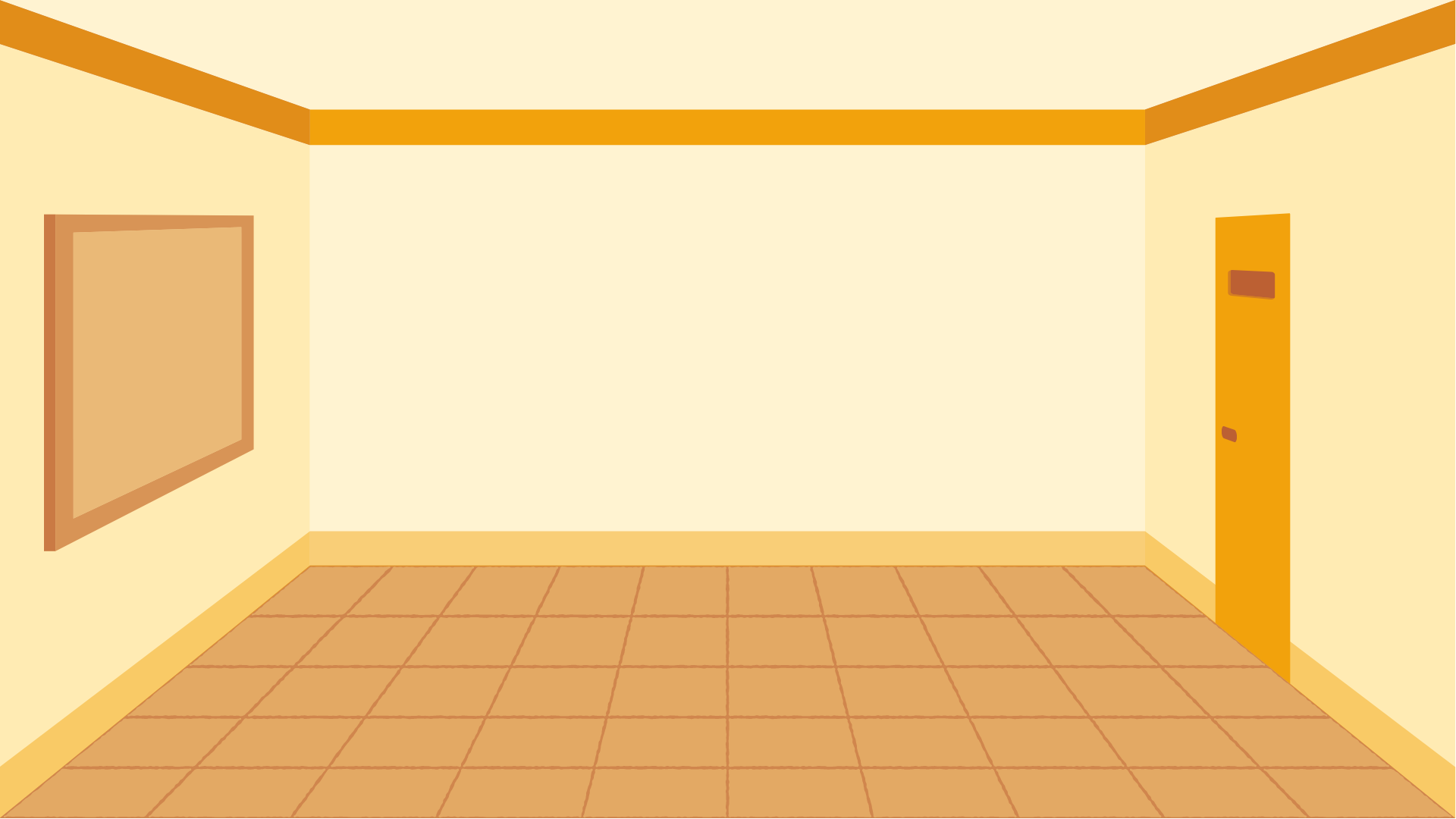 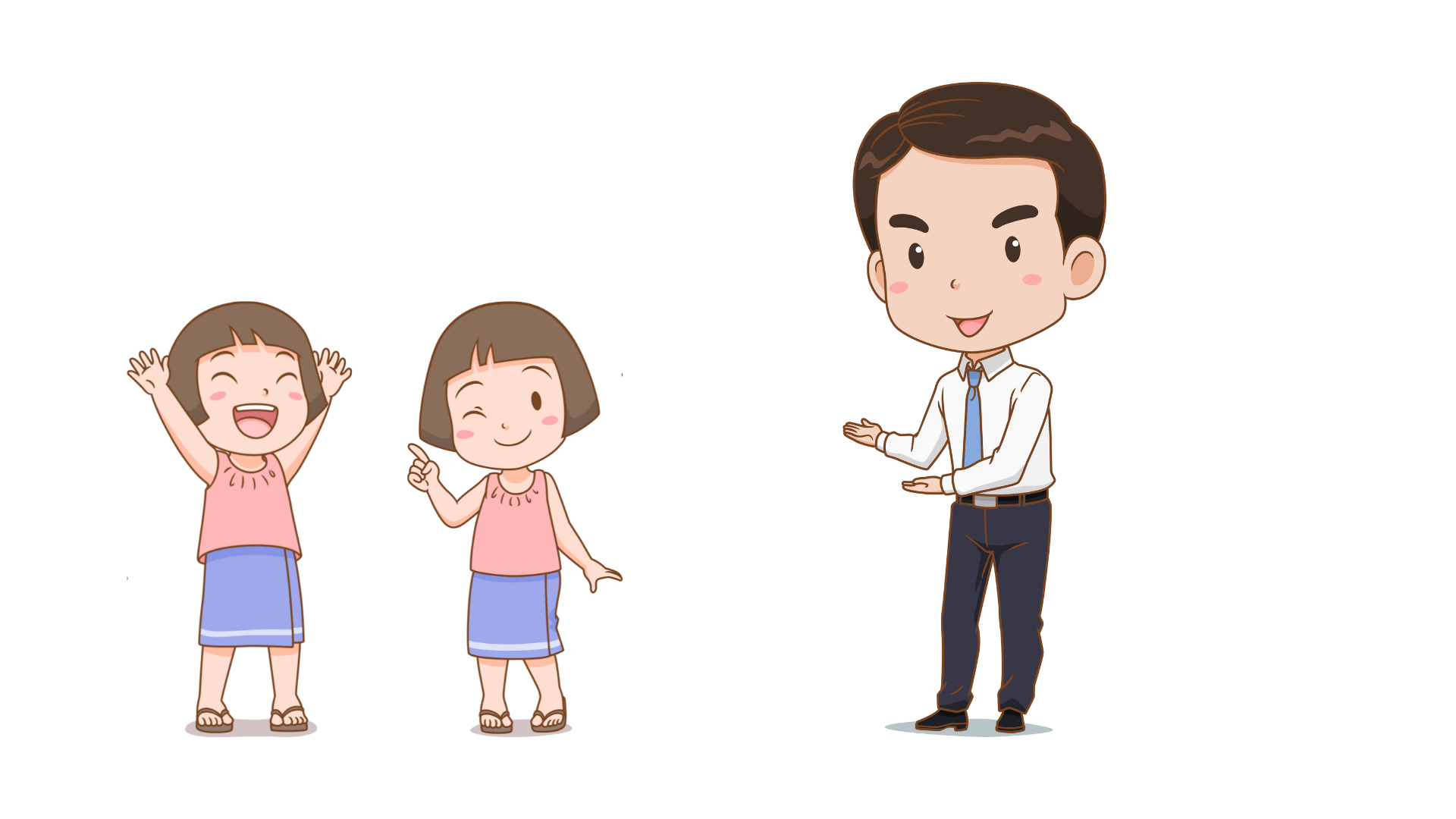 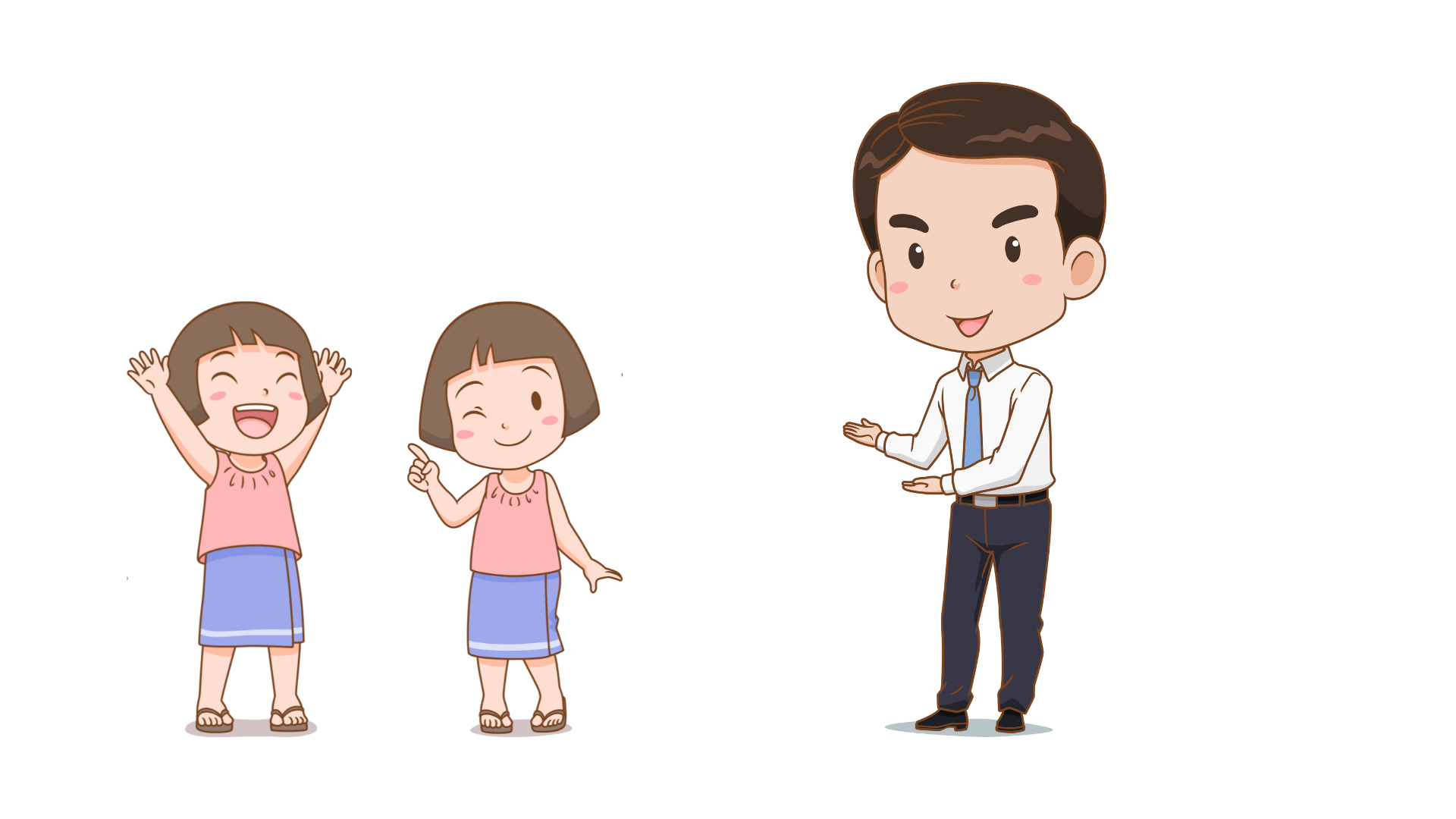 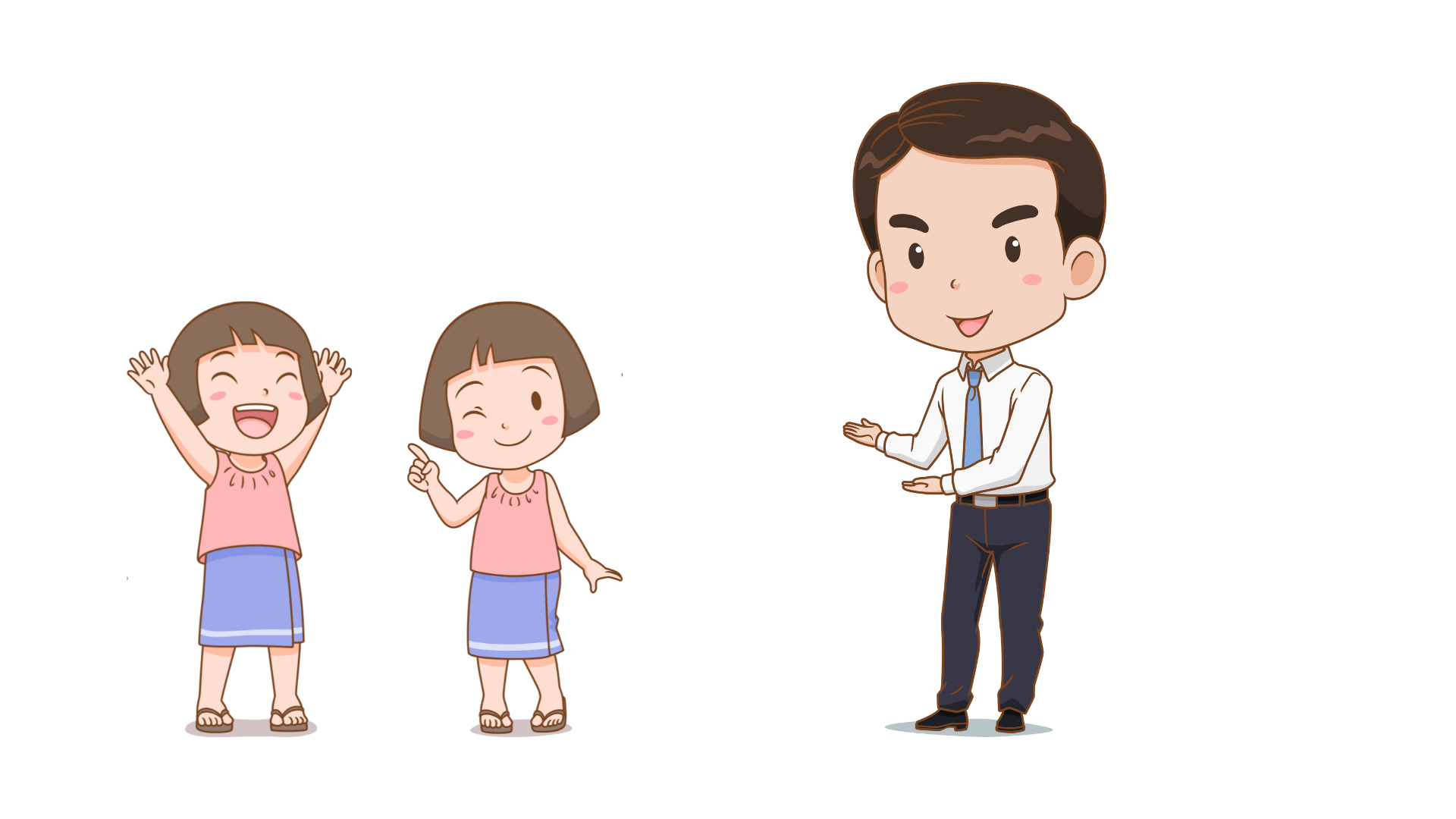 Ôi! Con làm bố bất ngờ thật! Bố cảm ơn con gái!
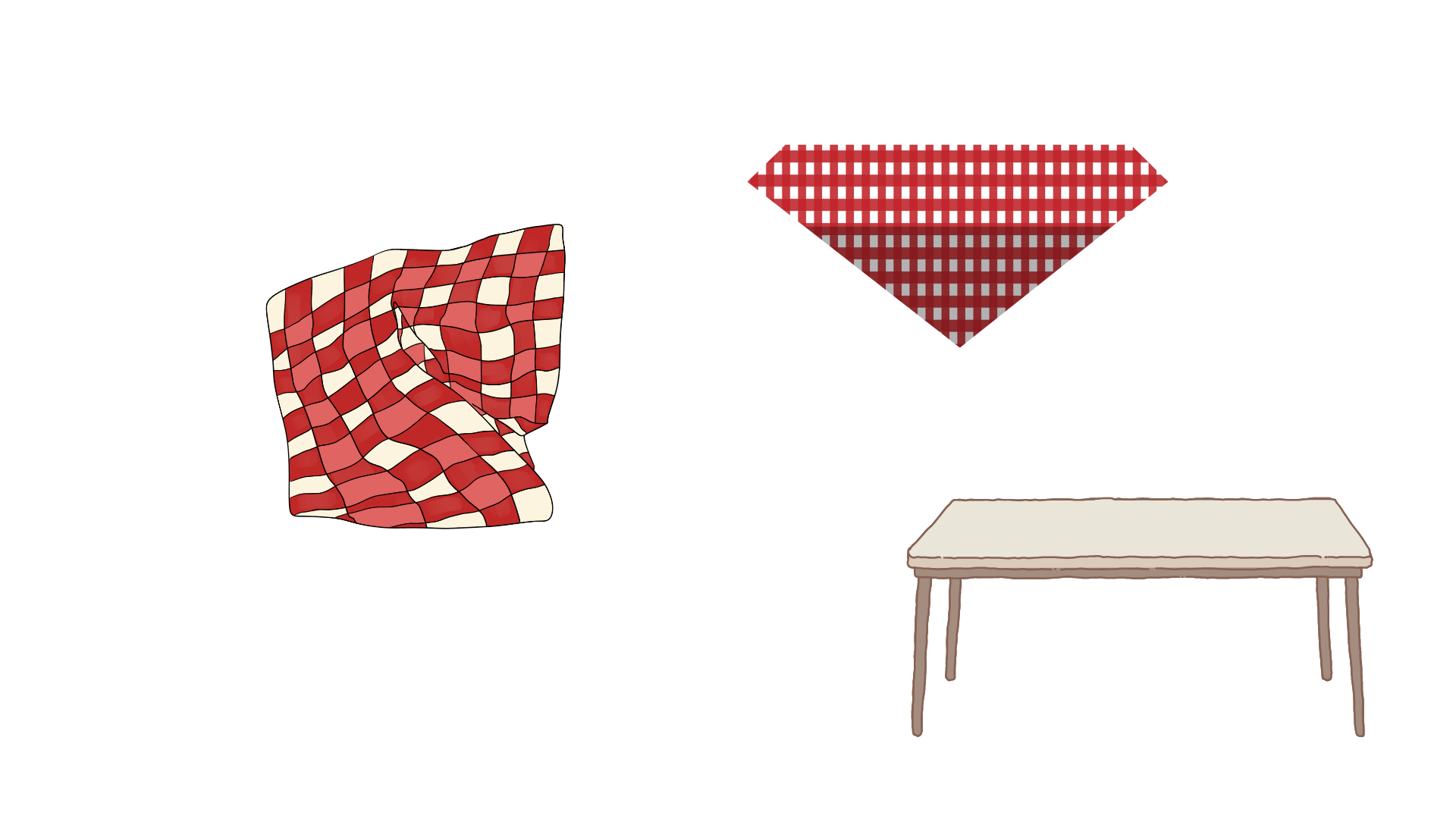 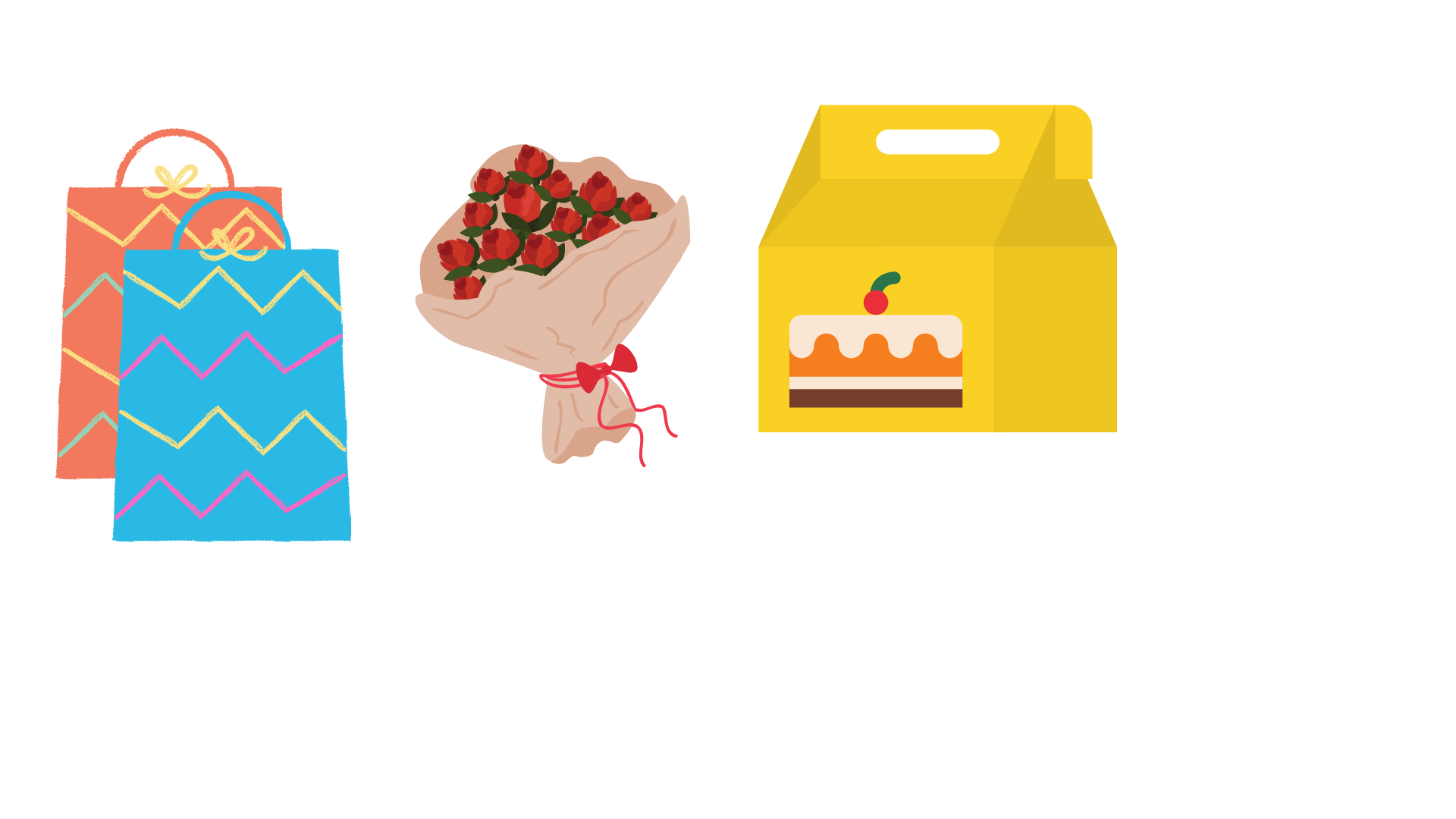 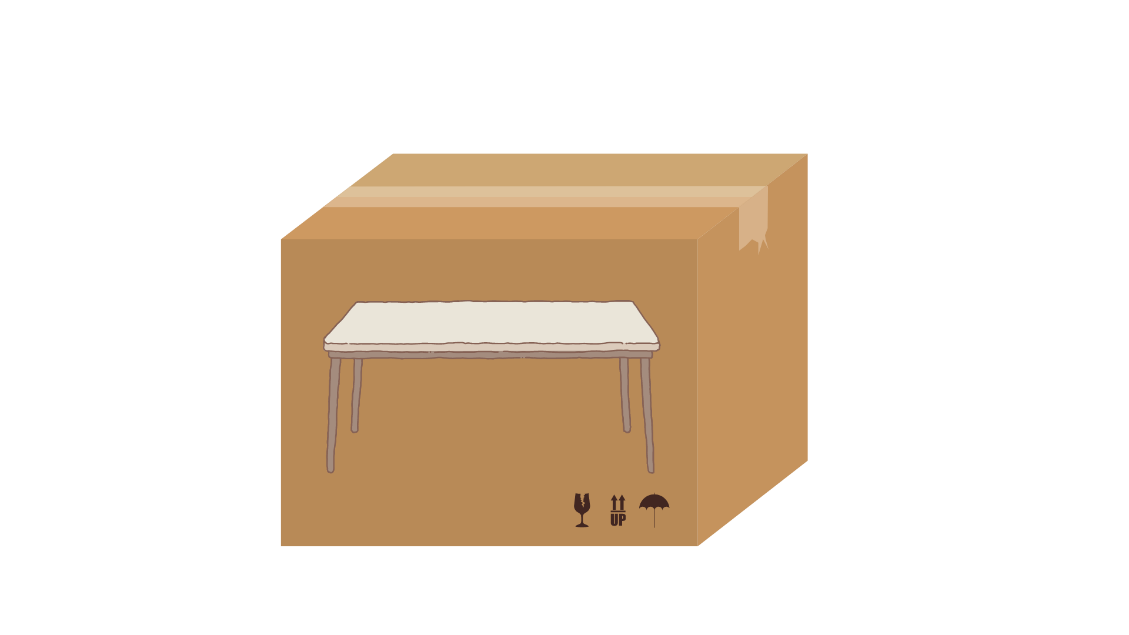 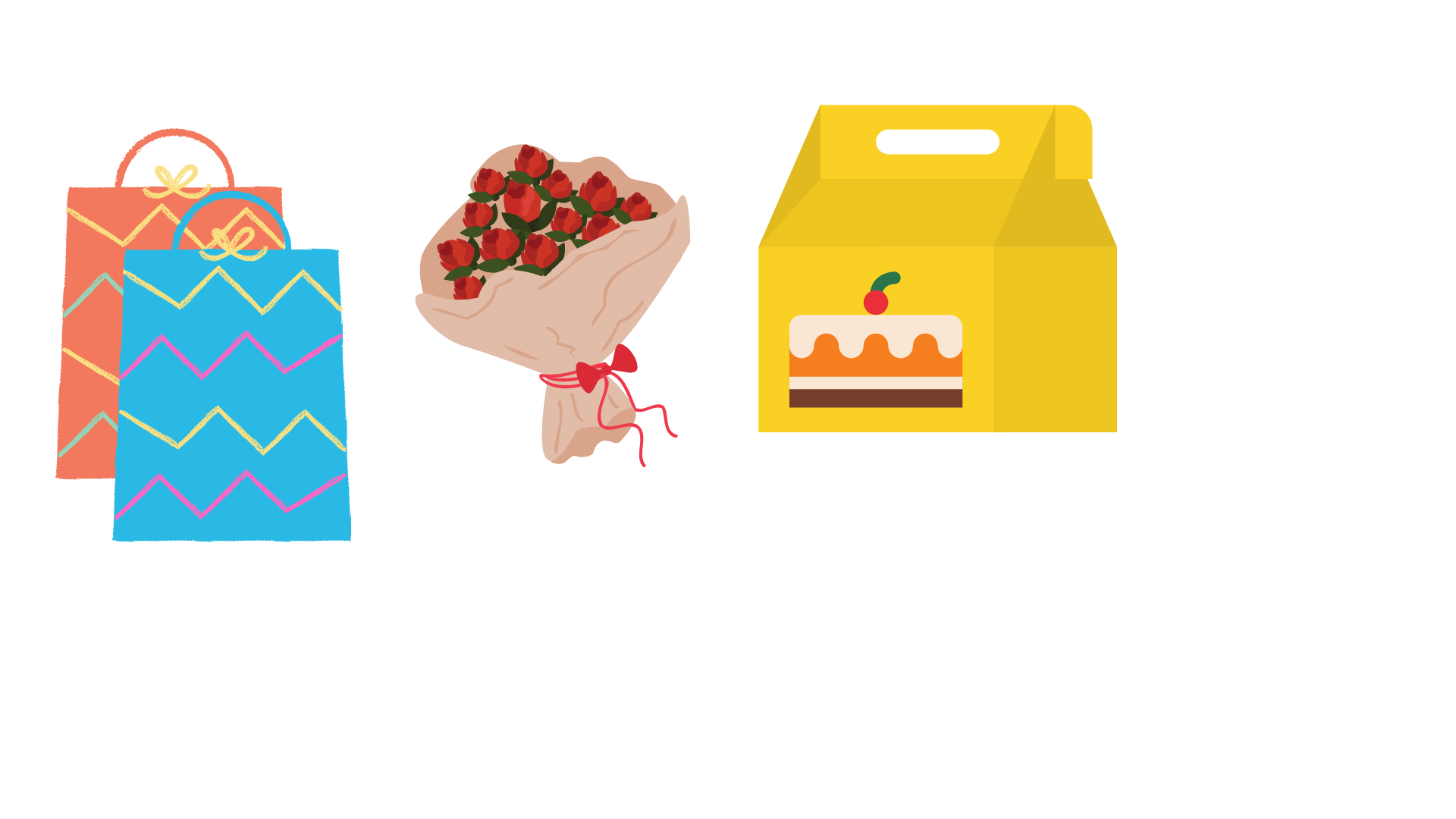 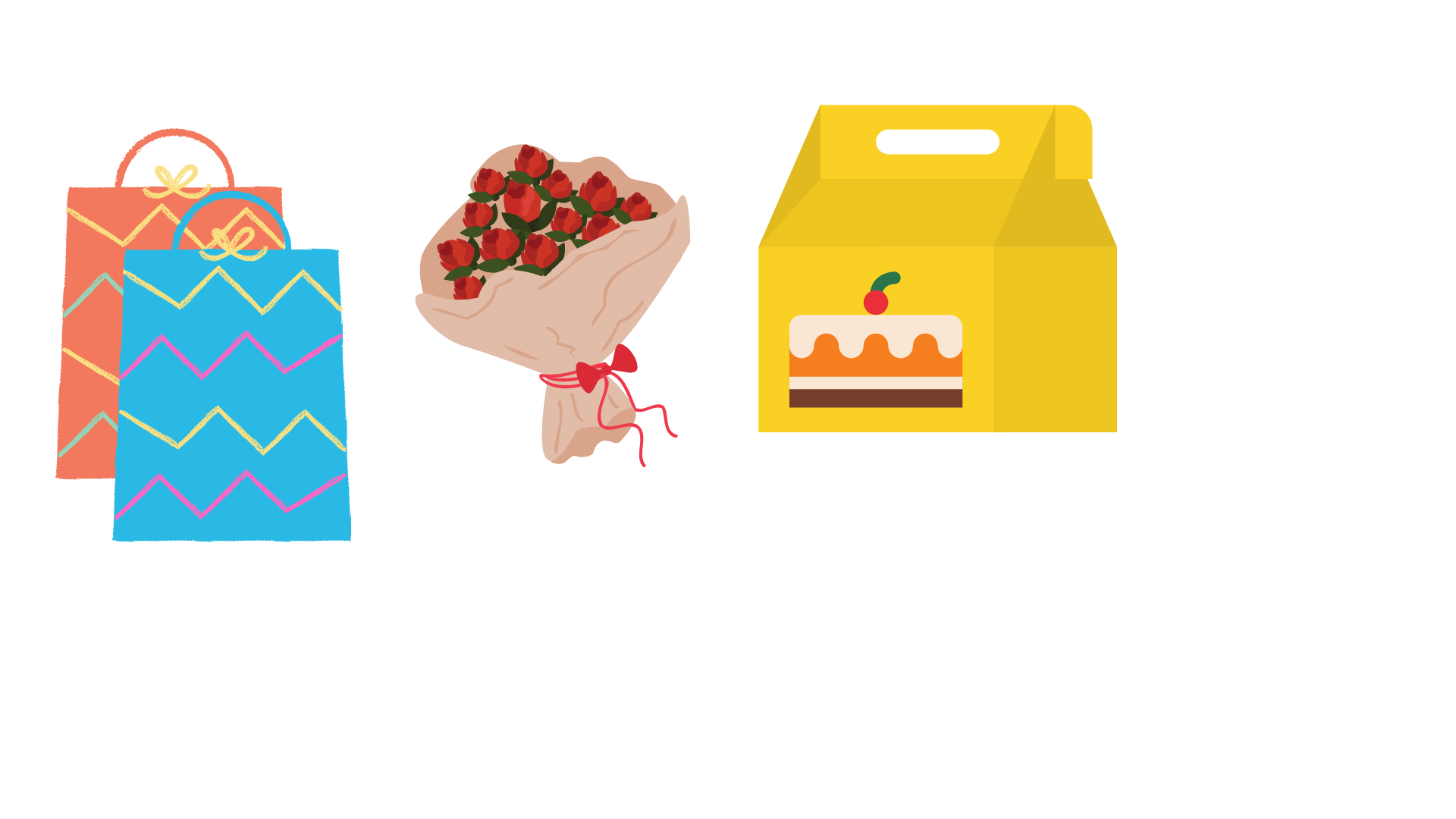 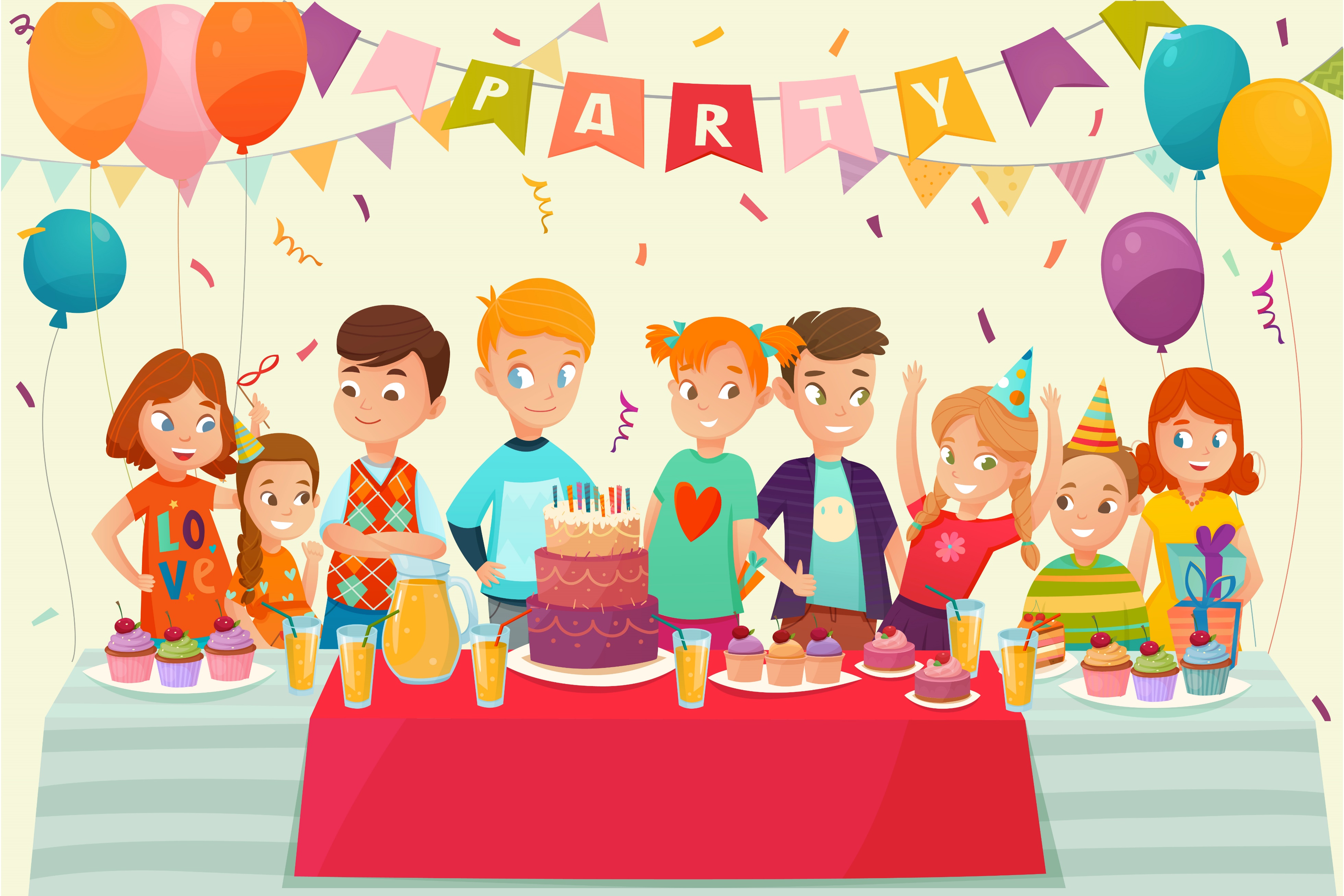 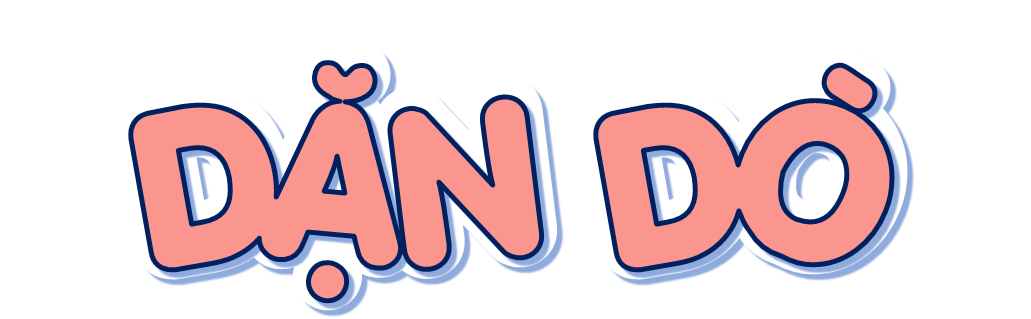 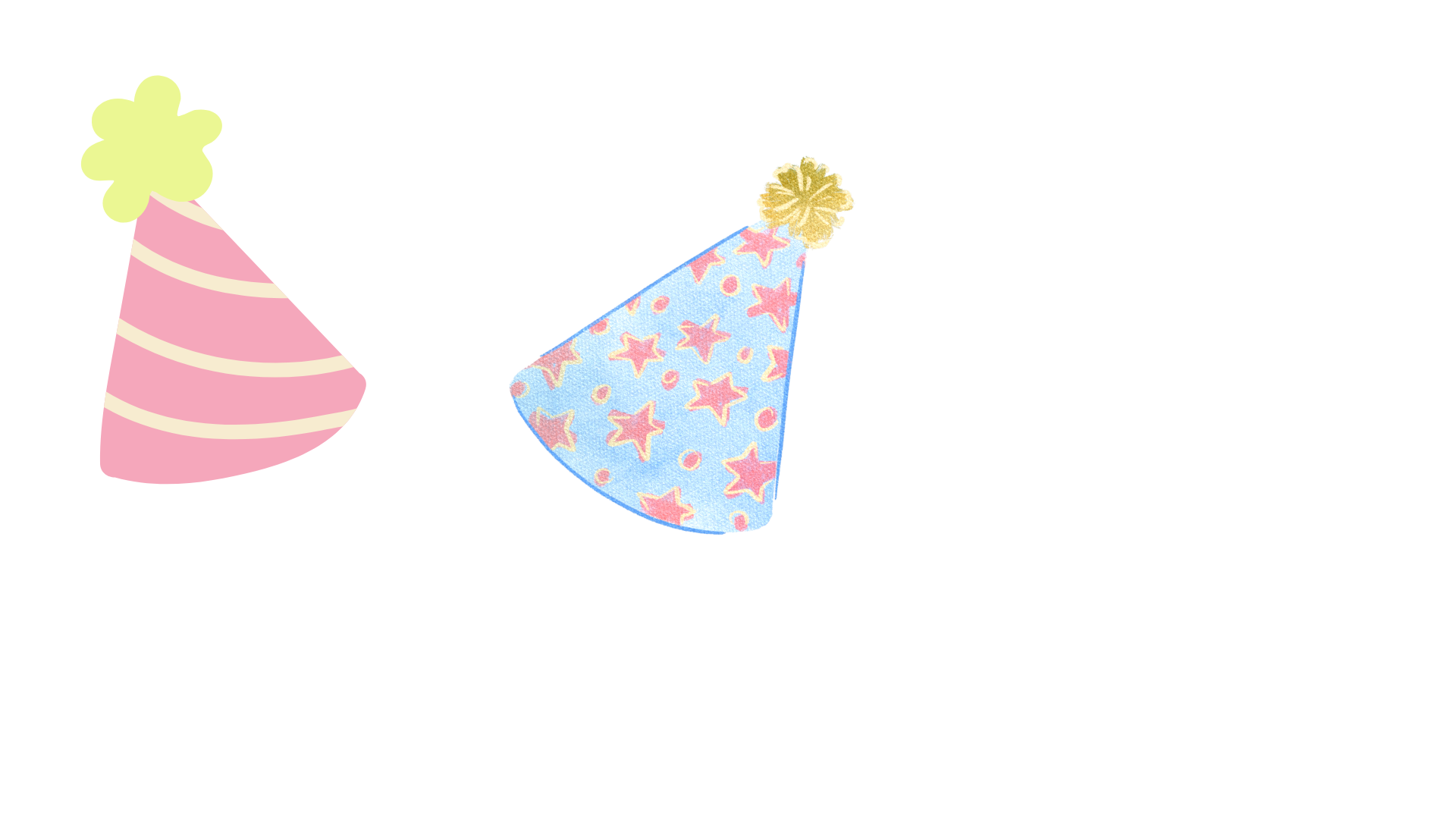 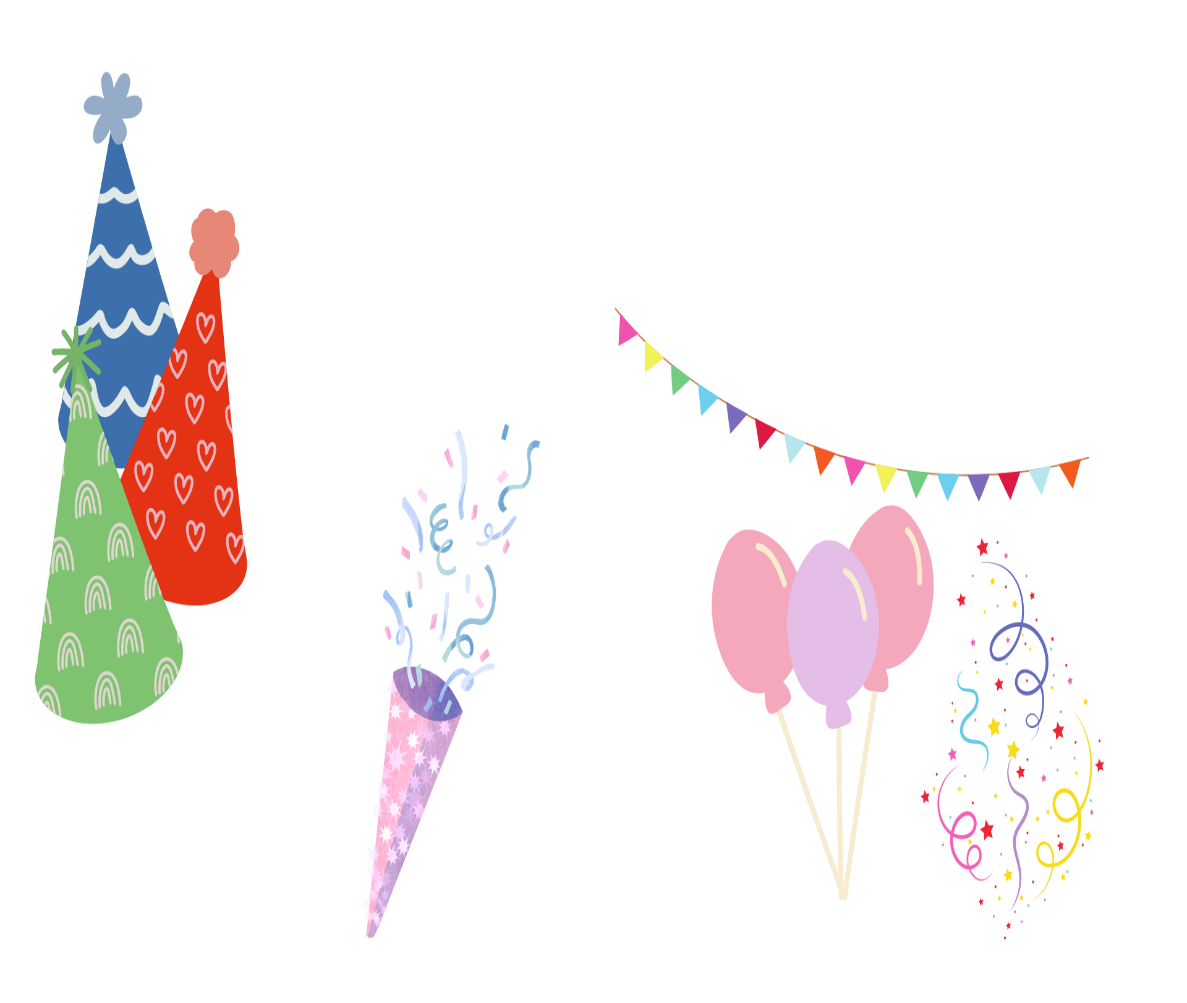 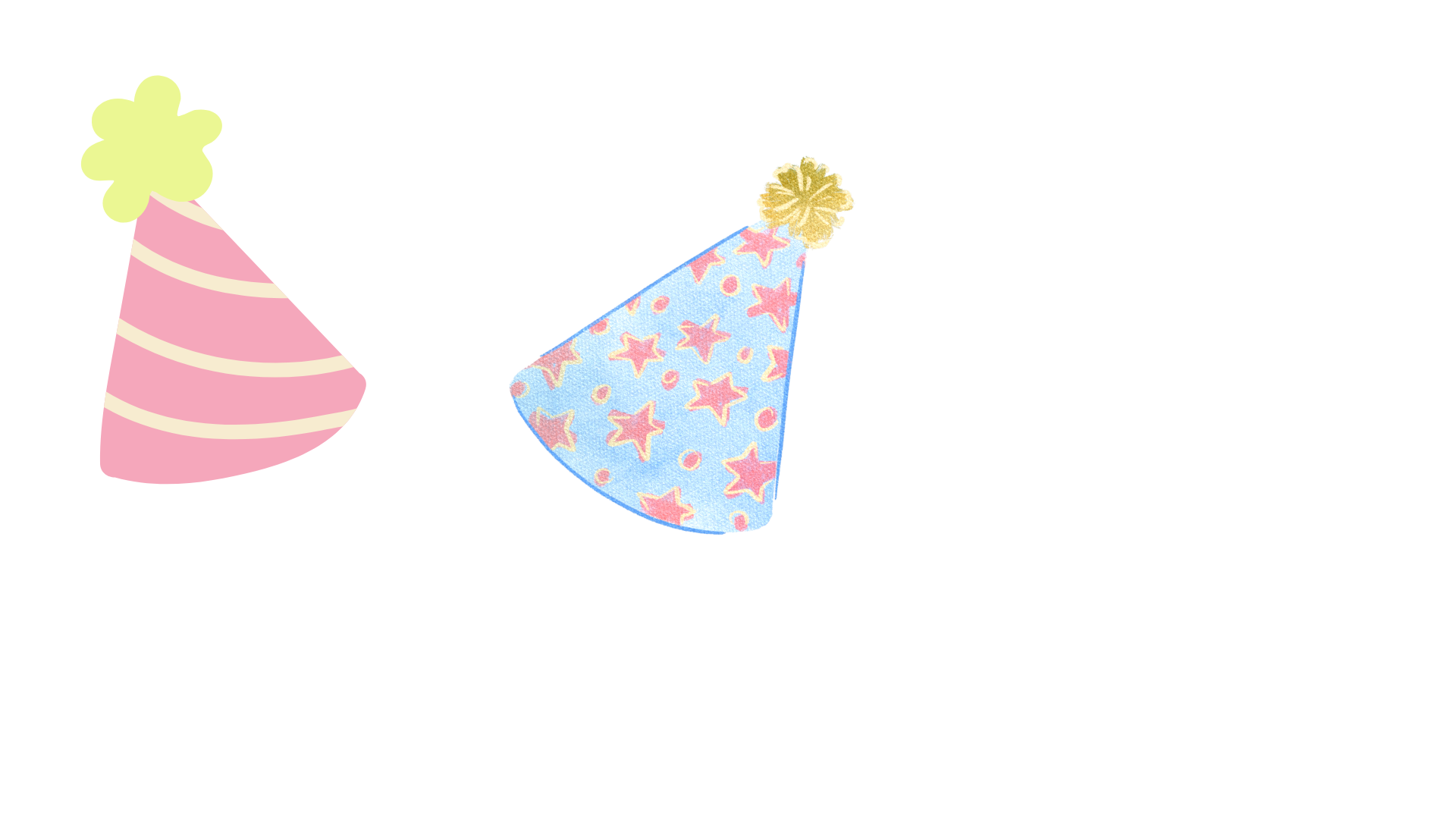 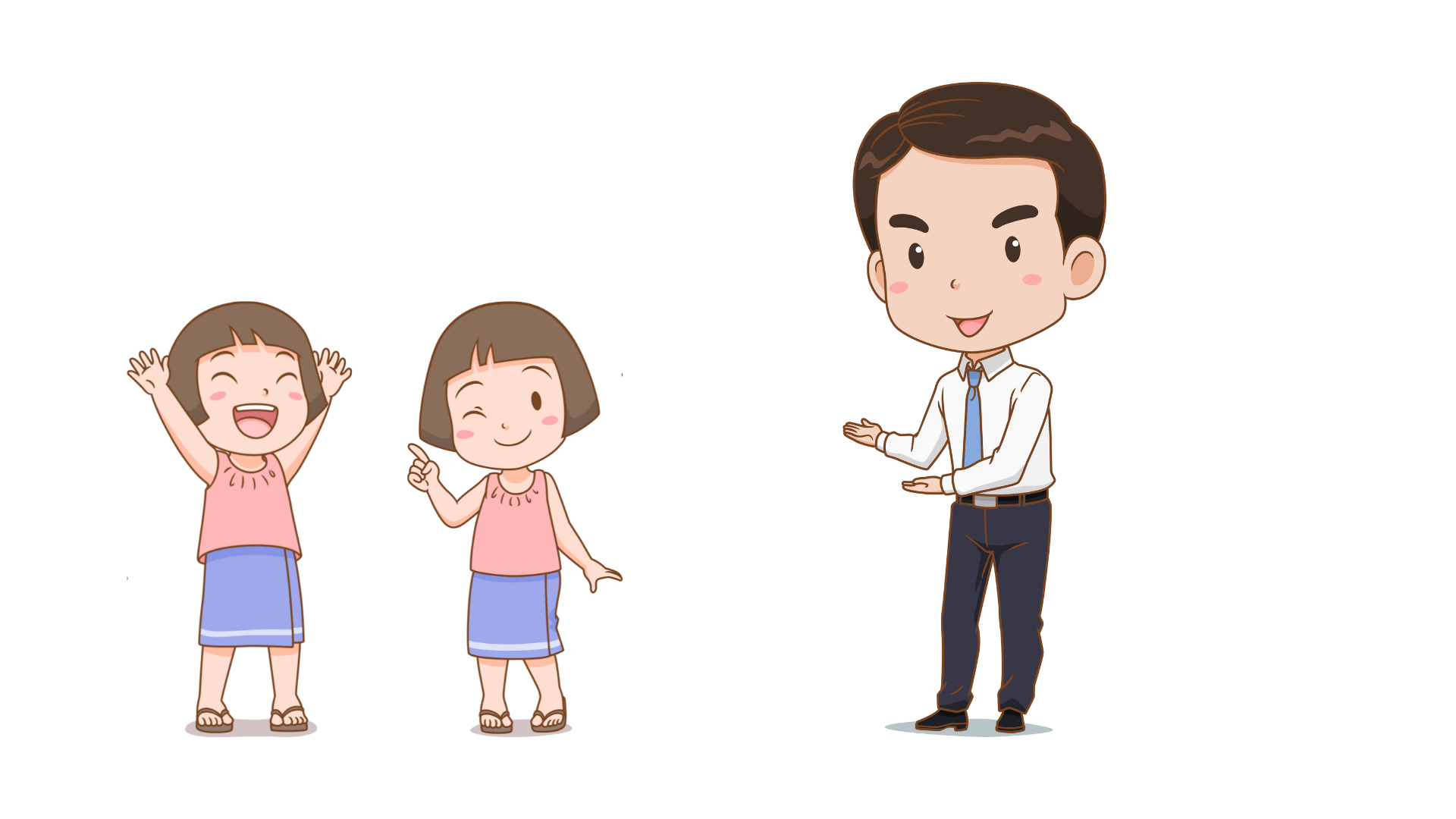 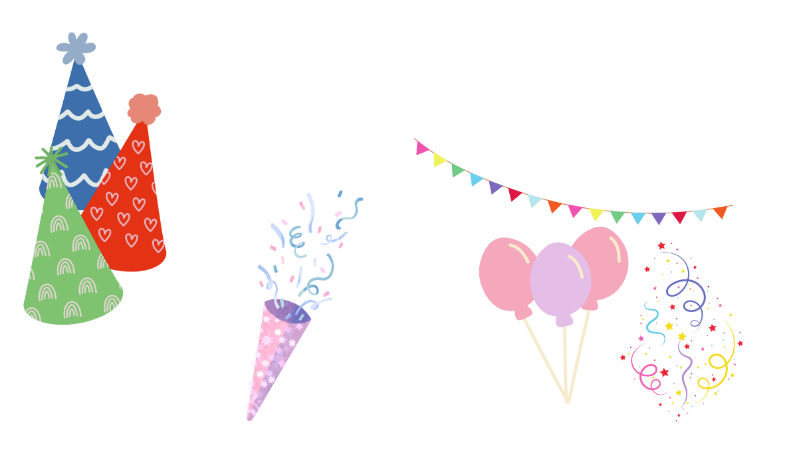 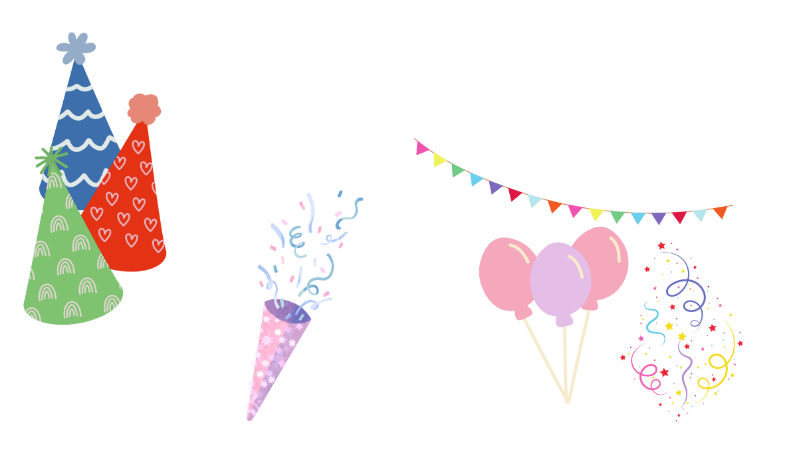 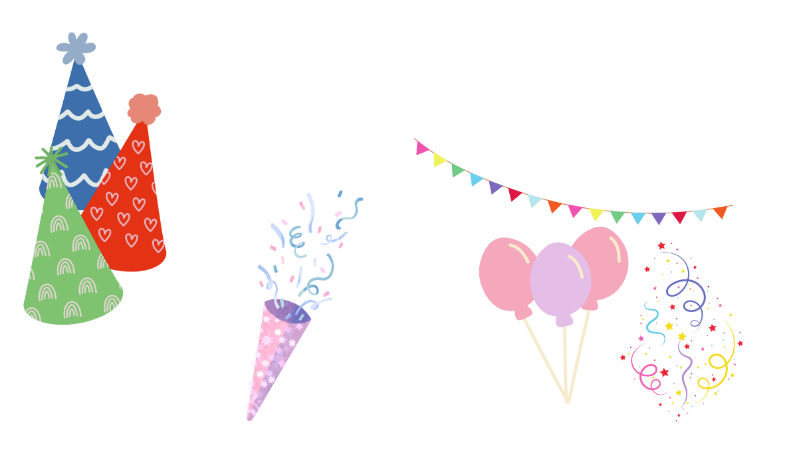 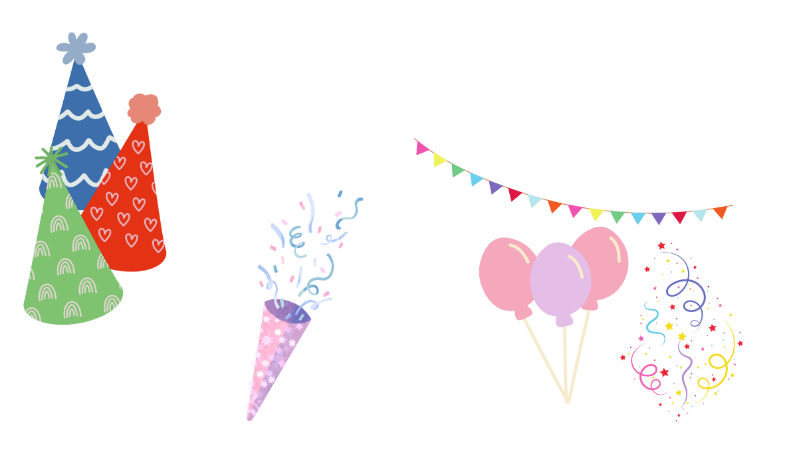 GV GHI DẶN DÒ Ở ĐÂY.
GV GHI DẶN DÒ Ở ĐÂY.
GV GHI DẶN DÒ Ở ĐÂY.
GV GHI DẶN DÒ Ở ĐÂY.
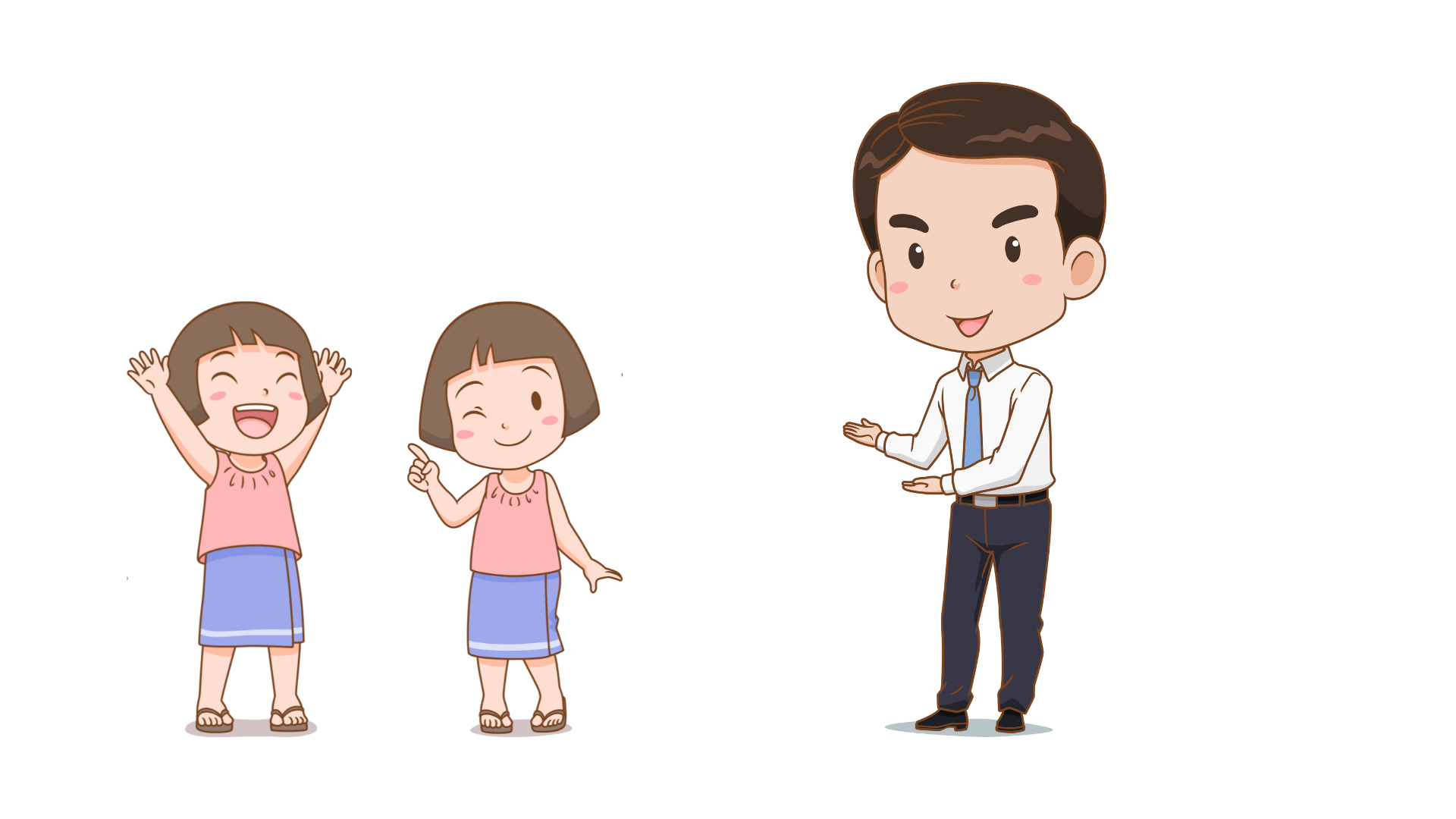 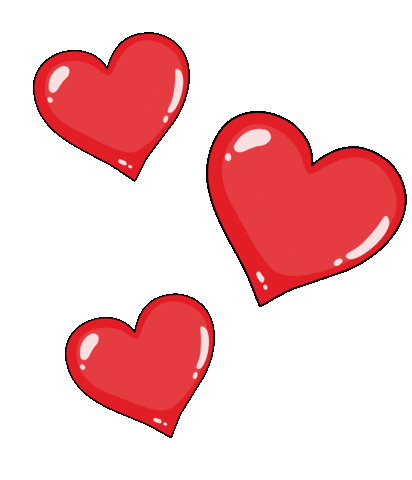 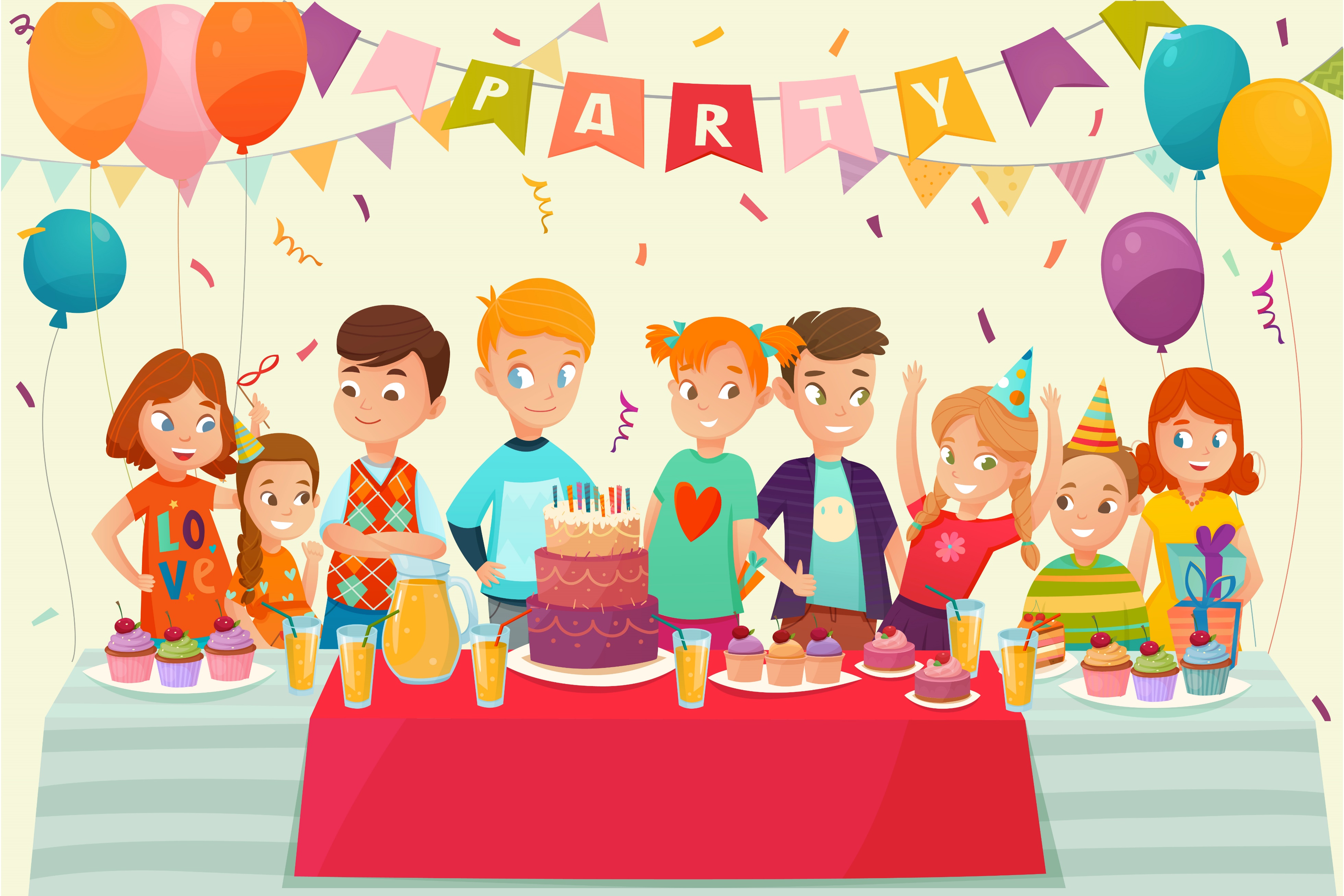 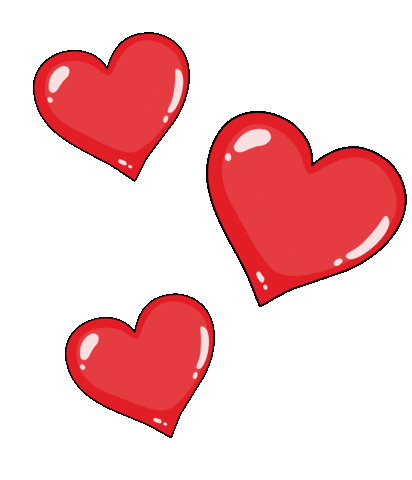 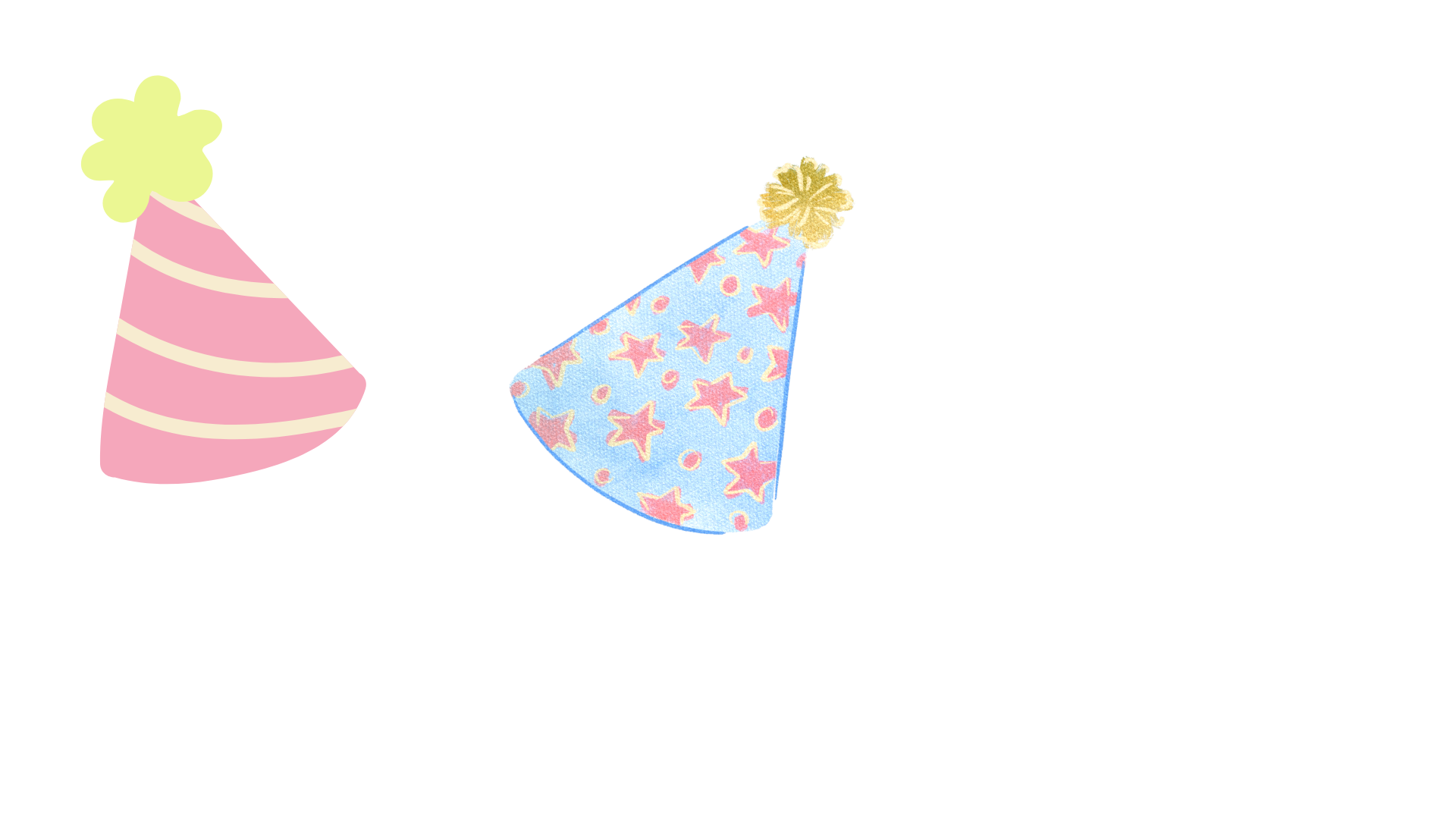 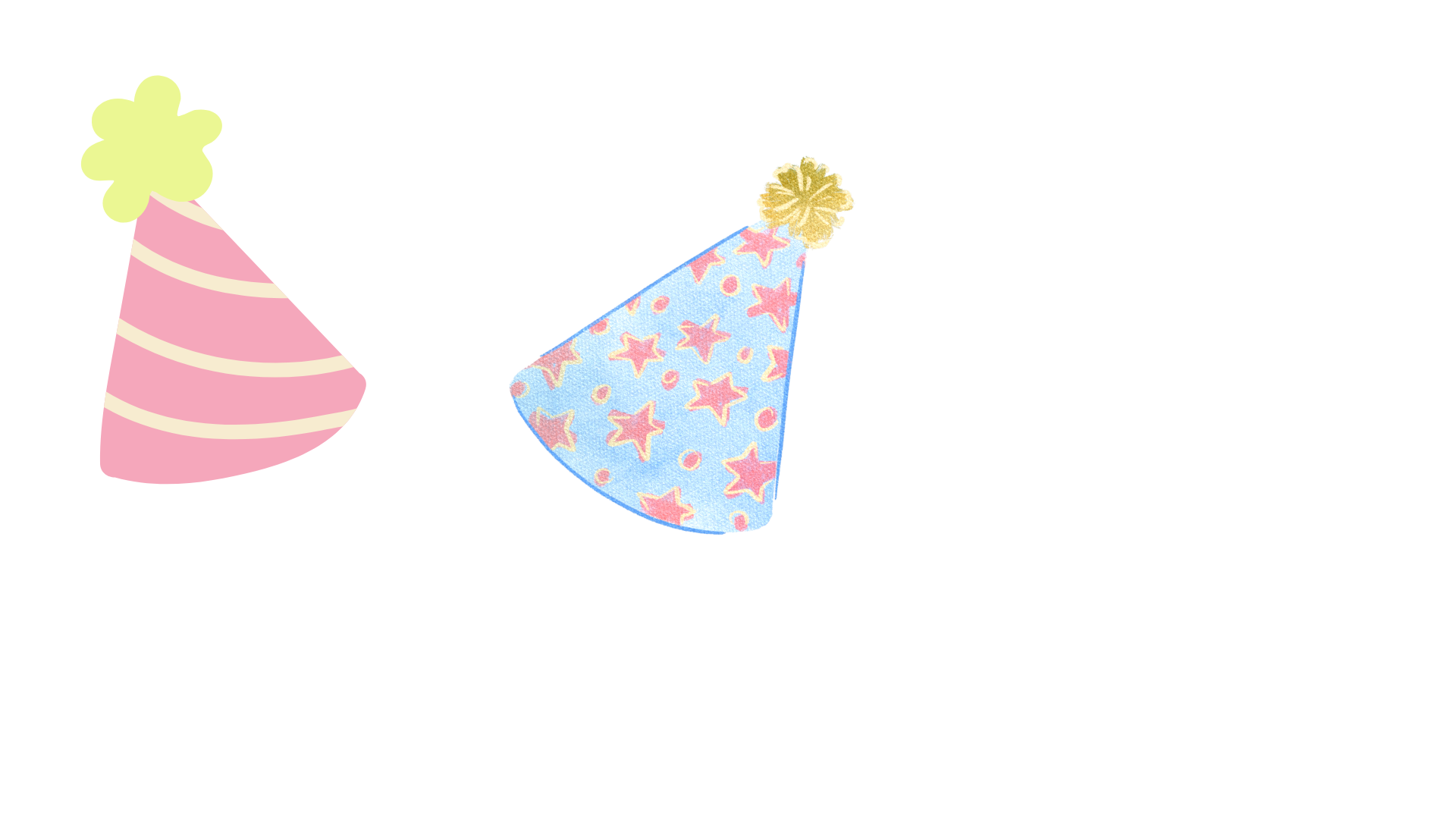 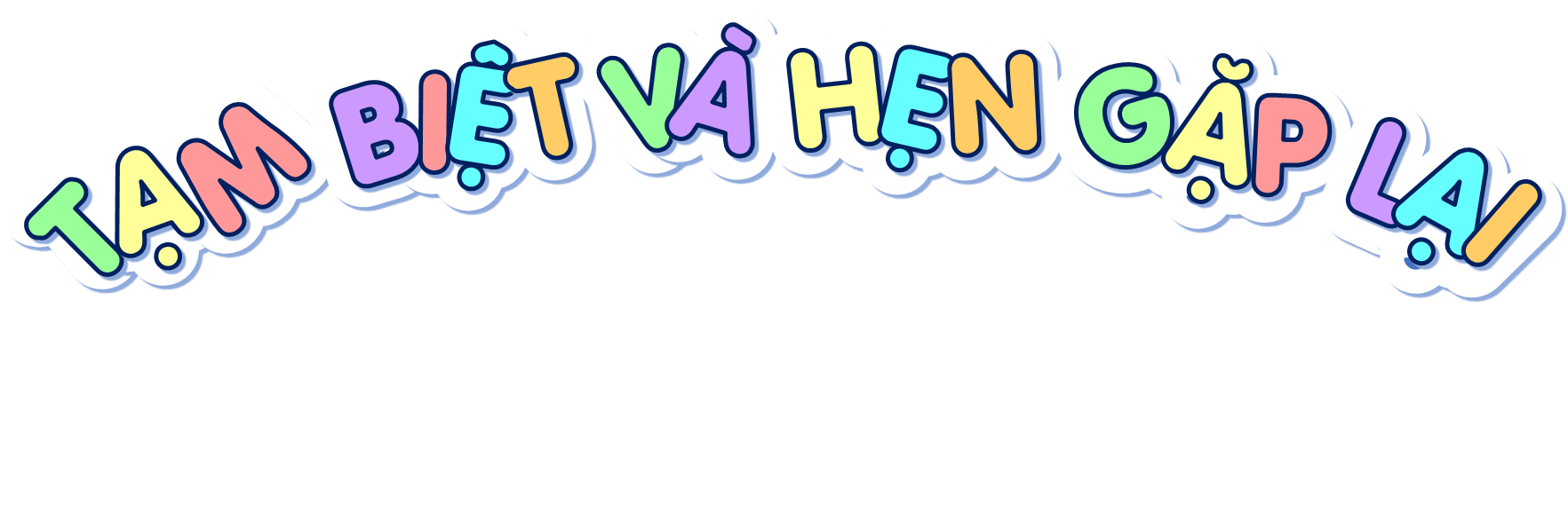 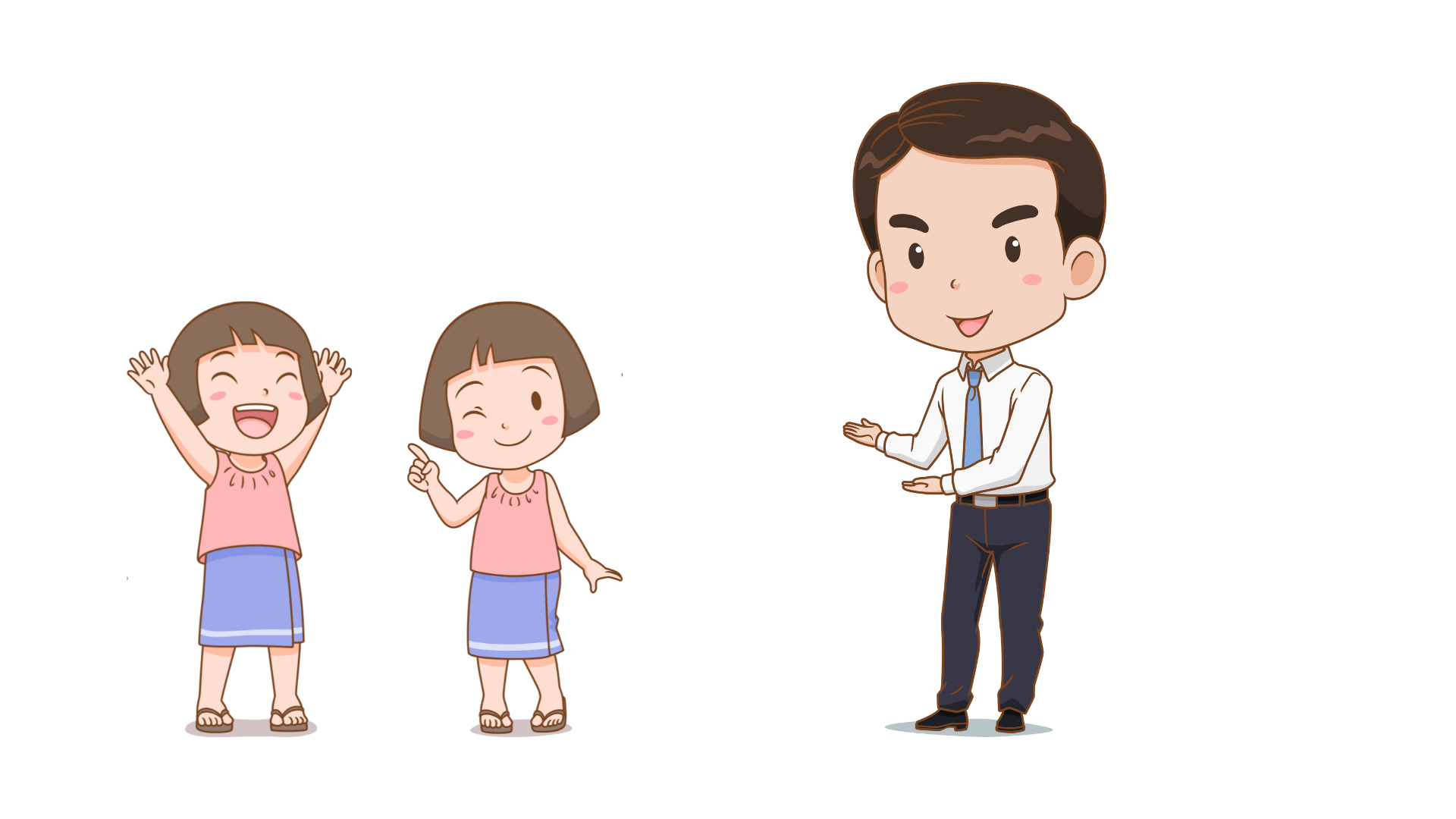 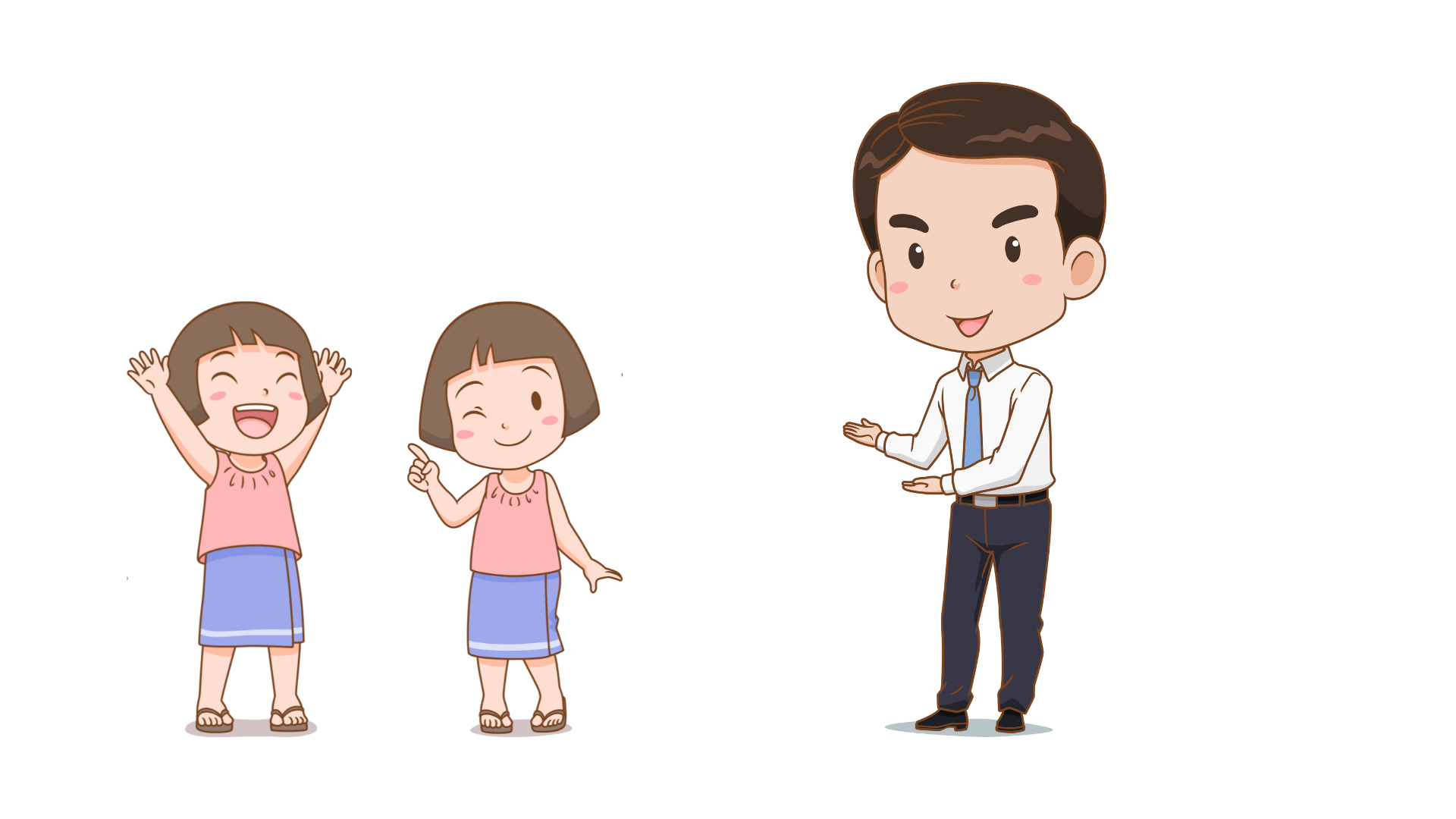